NNDSS eSHARE May Webinar
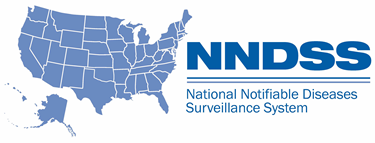 May 16, 2023
Division of Health Informatics and Surveillance
Agenda
NNDSS Updates and Announcements
CDC Case Surveillance Modernization Updates
Annual Reconciliation of 2022 NNDSS Data 
Finalization of 2022 NNDSS COVID-19 Annual Data
Questions and Answers
NNDSS Updates and Announcements
Michele Hoover, MS
Data Standardization and Assistance Team (DSAT)
Office of Public Health Data, Surveillance, and Technology
Visit the New NBS Modernization Website!
cdc.gov/nbs/modernization
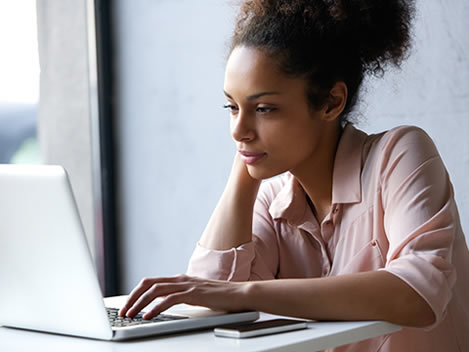 Learn more about this important work, including: 
Why NBS is Modernizing: The overarching goals for NBS modernization, benefits, and CDC’s commitment to the modernization efforts
How NBS is Modernizing: CDC’s development approach and multi-year goals
Timeline: How CDC plans to evolve NBS over time to keep up with new technologies and changing user needs
Latest Project Updates
Resources for Jurisdictions
Bookmark and share!
4
Updated HAI MDRO MMG
Value Set Updates 
Version 4 is the most up-to-date version of the PHIN VADS Healthcare-Associated Infections (HAI), Multidrug-Resistant Organisms (MDRO) Case Notification View. Changes include:
Two values added to PHVS_TypeCoInfection_C.auris (now v.2)
Two values added to PHVS_LabTestType_CP-CRE (now v.2)
Four values added to PHVS_LabTestMethod_MDRO (now v.3)
16 values added and five deprecated for PHVS_GeneName_CP-CRE (now v.4)
76 values added and two deprecated for PHVS_Organism_CP-CRE (now v.3)
HAI MDRO MMG v1.0.2: https://ndc.services.cdc.gov/mmgpage/healthcare-associated-infections-multidrug-resistant-organisms-hai-mdro-message-mapping-guide/ 
HAI MDRO PHIN VADS Case View (version 4): https://phinvads.cdc.gov/vads/ViewView.action?id=0C960826-03DE-ED11-81C4-005056ABE2F0 
PHIN VADS Type of Co-Infection (C. auris) value set (version2): https://phinvads.cdc.gov/vads/ViewValueSet.action?id=A4EEB4D1-9973-4C3B-AB92-1F9226AB5128 
PHIN VADS CP-CRE Lab Test Type value set (version 2): https://phinvads.cdc.gov/vads/ViewValueSet.action?id=5A174E34-675E-4D93-BEF9-8532BAF8F0A7 
PHIN VADS MDRO Lab Test Method value set (version 3): https://phinvads.cdc.gov/vads/ViewValueSet.action?id=677FC72C-7C87-4A34-AA1B-3D6378AED584 
PHIN VADS Gene Name (CP-CRE) value set (version 4): https://phinvads.cdc.gov/vads/ViewValueSet.action?id=F7776687-51DC-4465-A93B-32B5AC1CAB7D 
PHIN VADS Organism (CP-CRE) value set (version 3): https://phinvads.cdc.gov/vads/ViewValueSet.action?id=14A802B7-A3D8-4BC7-950E-0DC8156DFF48
5
OMB Approval – New Events
OMB approval to receive and process new conditions starting for 2023 data year was received on March 23, 2023
Strongyloidiasis (event code 12036)
Carbapenemase-Producing Organisms (CPO), clinical (event code 50270)
Carbapenemase-Producing Organisms (CPO), screening (event code 50271)

Transition to CPO:
CP-CRE (event code 50244) will be accepted through 2023 as jurisdictions transition to sending CPO
CP-CRE (event code 50244) will be retired and error out, starting in 2024
6
CDC Enhancements to Case SurveillanceImplementation Update
Danielle Tack, DVM, MPVM, DACVPM
Data Standardization and Assistance Team
Office of Public Health Data, Surveillance, and Technology
7
Progress Highlights
8
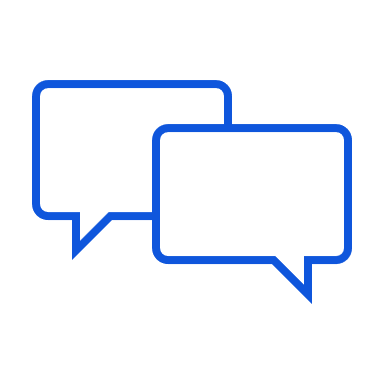 CDC Enhancements to Case Surveillance Questions or Feedback?
Use this jurisdiction feedback form

Visit our Frequently Asked Questions page 

We look forward to hearing from you!
9
Annual Reconciliation of 2022 NNDSS Data
Keaton Hughes, MPH
Epidemiologist
Office of Public Health Data, Surveillance, and Technology
What is NNDSS Reconciliation?
A process used to finalize case counts for the previous year
Involves collaboration between reporting jurisdictions and CDC
Ensures agreement between the reporting jurisdiction and the final numbers in CDC NNDSS database
Ensures data published in the NNDSS Annual Tables are transparent and accurate

Reconciliation is important as it builds trust among jurisdiction partners, CDC programs, and the public
11
User Roles/Access & Permission Guidance
User Roles and Their Activities in Reconciliation
Jurisdiction User
Lock and submit conditions reviewed and ready for STD Manager and State/Territorial Epidemiologist approval
Jurisdiction Data Manager
Update user access and permissions
STD Manager
Review and verify STD conditions
State/Territorial Epidemiologist
Sign off and approve final data
Verify reporting exceptions and conditions sent using retired event codes
13
New User Access for MVPS portal
Ensure necessary staff have MVPS portal access through (SAMS) by having the Jurisdiction Data Manager send an e-mail to edx@cdc.gov with subject line “New MVPS User Access”
14
Switch User Roles as Needed
If an individual has multiple roles they can easily switch between them to perform activities.
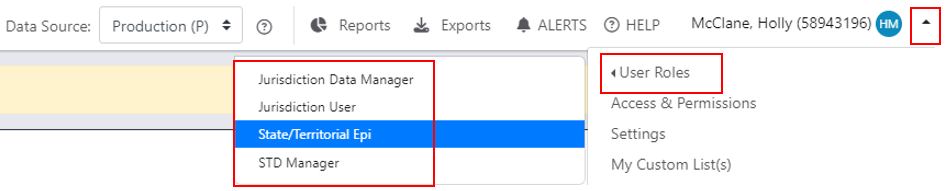 15
Enable Reconciliation Module Permissions
Find and select desired individual
Select “User Management”
Select “Settings” and toggle on reconciliation
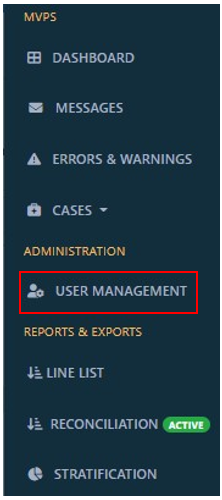 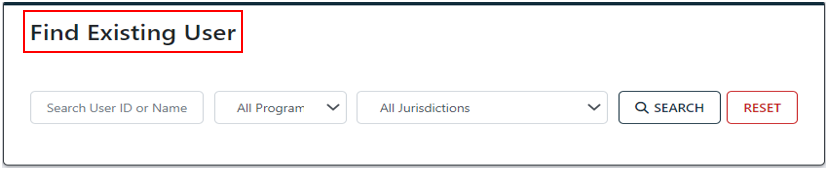 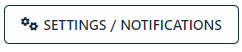 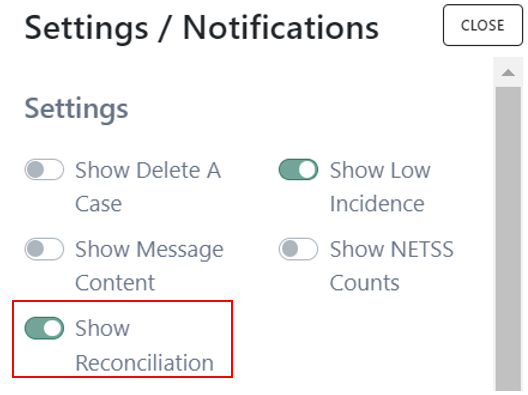 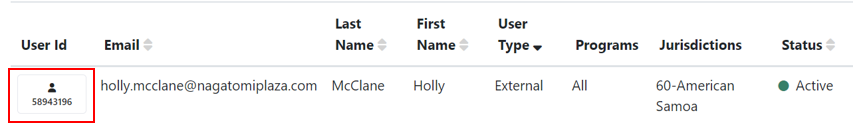 Only Jurisdiction Data Managers can modify access and permissions.
16
2022 Reconciliation Topics
2022 reconciliation process overview
Walking through the new reconciliation process in the MVPS portal
Steps for finalizing sexually transmitted disease (STD) and congenital syphilis data
Resources and methods for successful reconciliation
2022 NNDSS aggregate COVID-19 data request
Questions/discussion
2022 Reconciliation Process Overview
New Reconciliation Process in MVPS portal!
The intention remains the same but tasks will now be completed in MVPS
Review reporting exceptions
Review cases being sent using retired event codes
Verify and update low incidence cases
View/download stratification reports and line list
Lock records when they appear correct
Unlock and re-lock records if case notification updates are needed
STD Manager and State/Territorial Epidemiologists can verify and approve data (sign-off in MVPS)
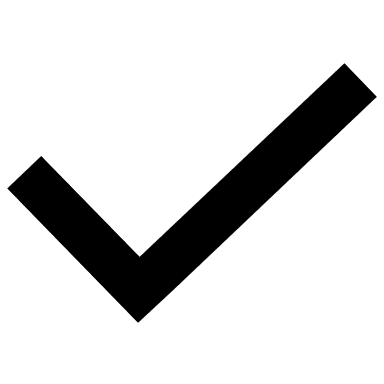 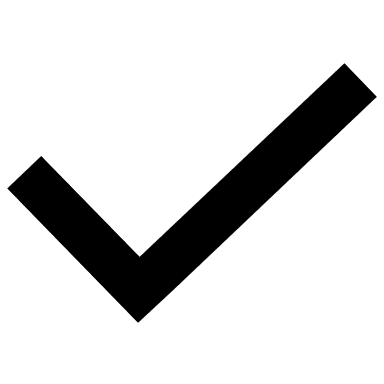 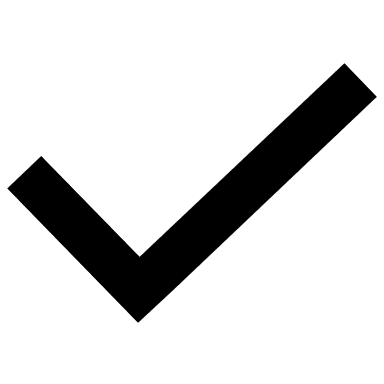 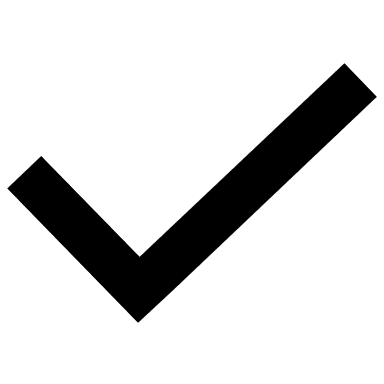 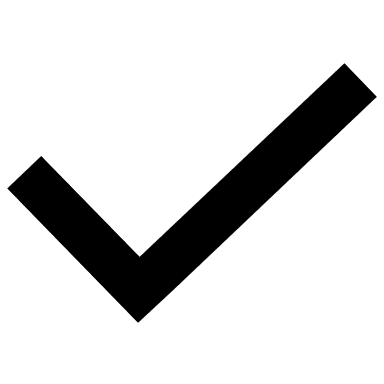 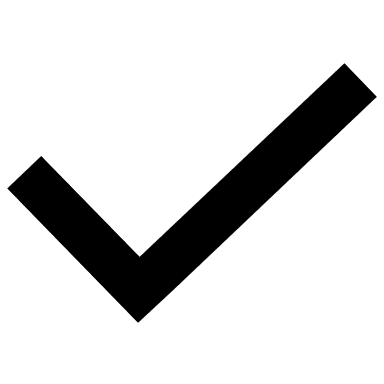 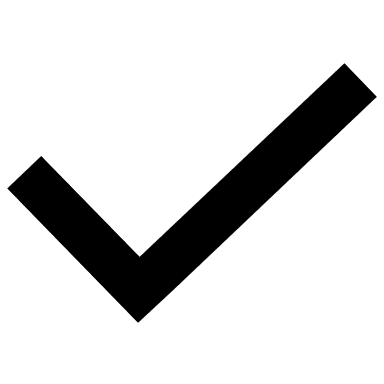 19
New Reconciliation Process and Flow
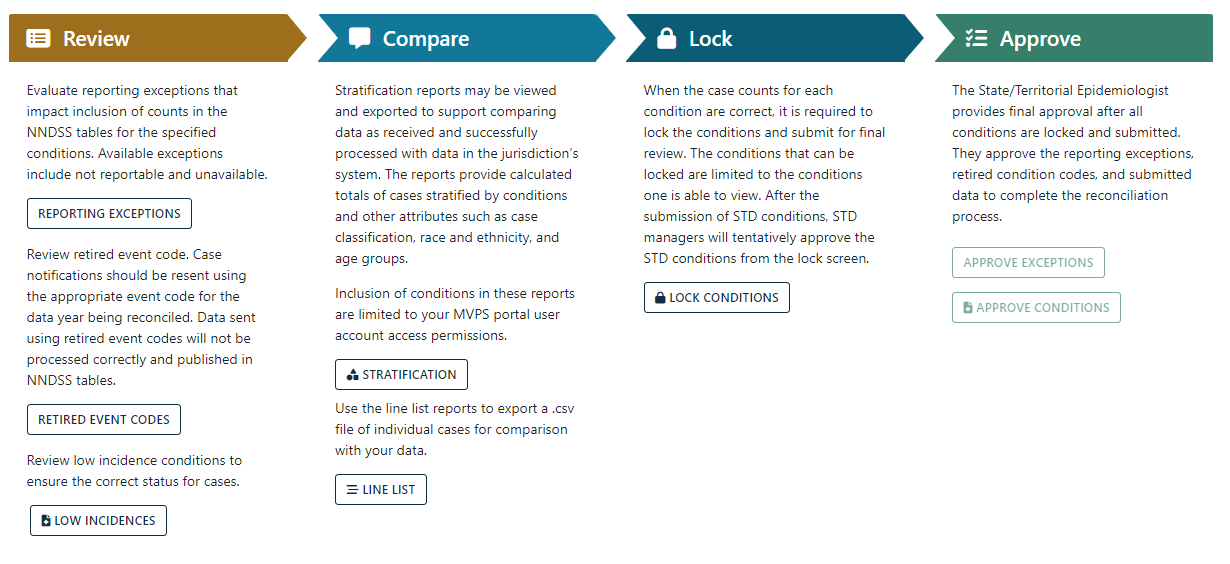 20
Comparing Major Differences - Last Year with Now
21
2022 Reconciliation Calendar: Journey to Success
22
2022 Reconciliation Calendar: Journey to Success (cont)
23
Walking Through the New Reconciliation Process in the MVPS Portal
New Reconciliation Start
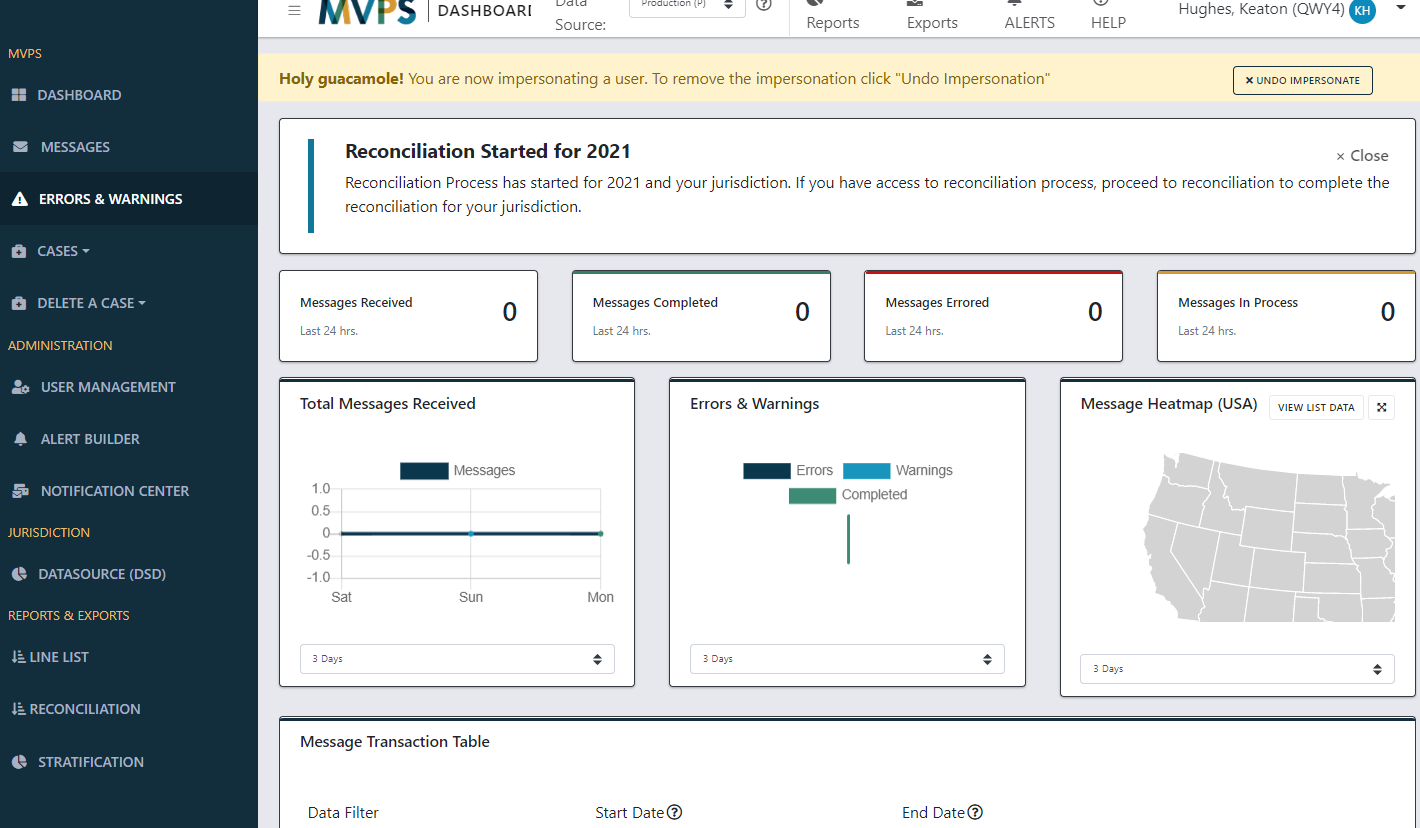 25
Reconciliation Landing Page
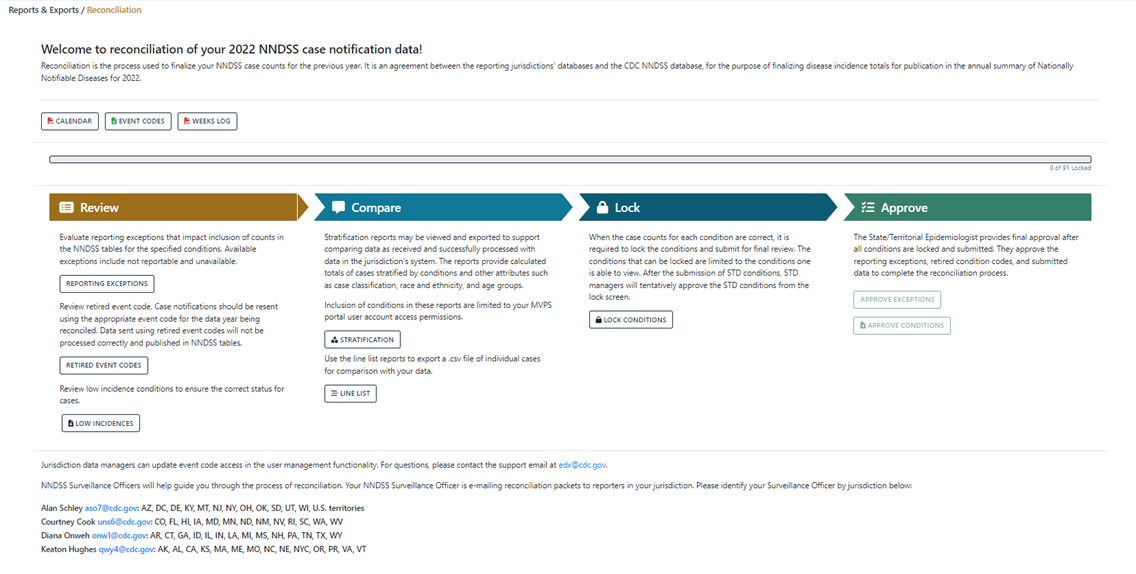 26
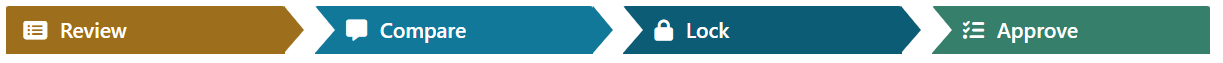 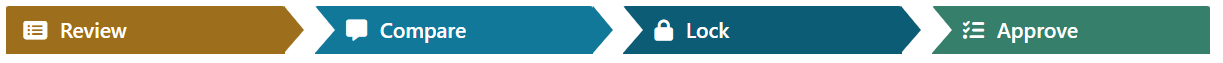 Review: Reporting Exceptions
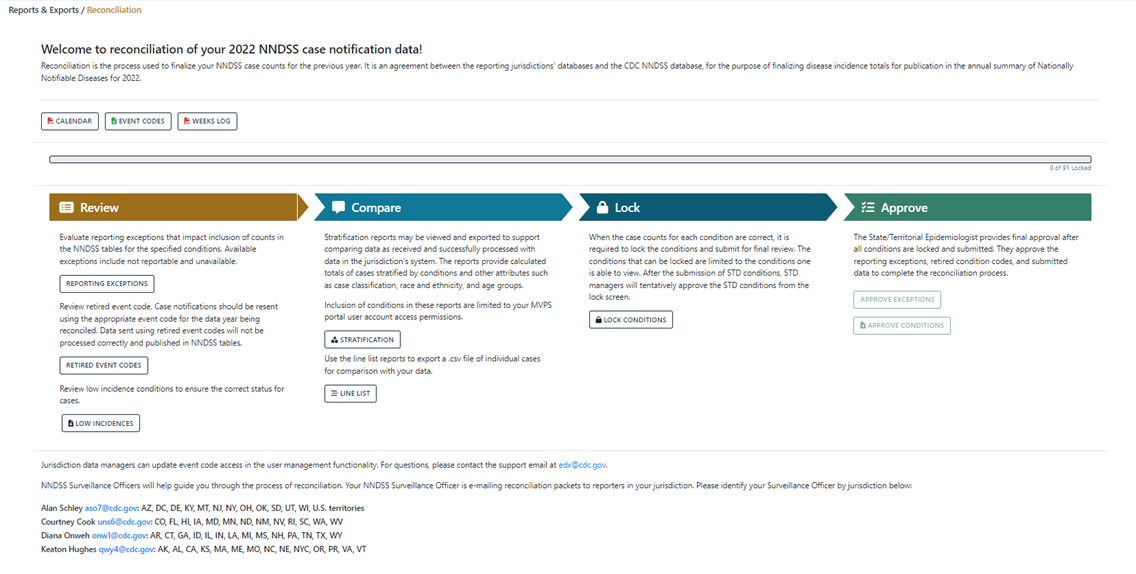 27
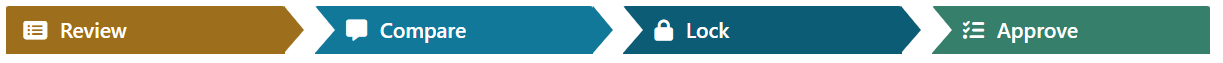 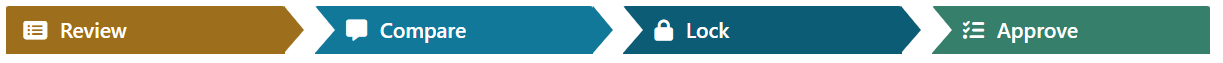 Review: Reporting Exceptions
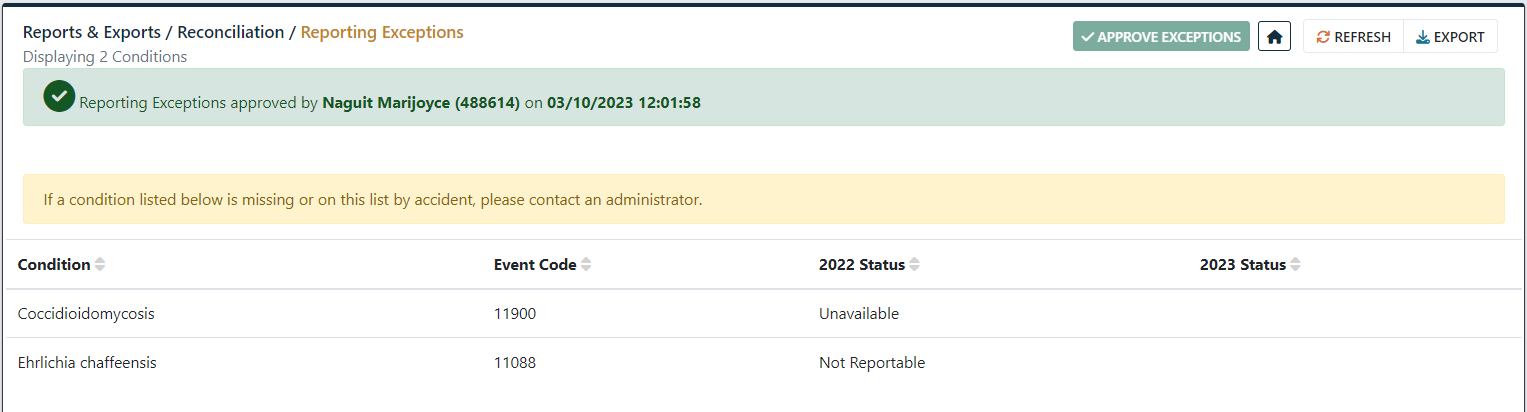 Reporting exceptions exclude case counts from publication
If condition is not reportable in jurisdiction, the NNDSS tables display “N”
If data are unavailable in jurisdiction, the NNDSS tables display “U”
Important to inform your NNDSS Surveillance Officer of any reporting exception changes early in the reconciliation process!
28
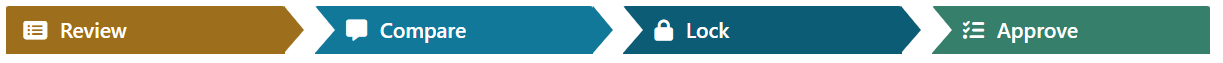 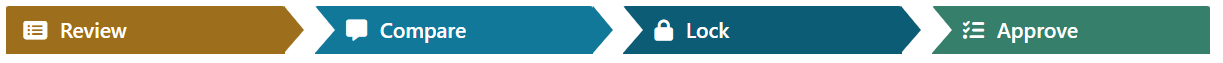 Review: Retired Event Codes
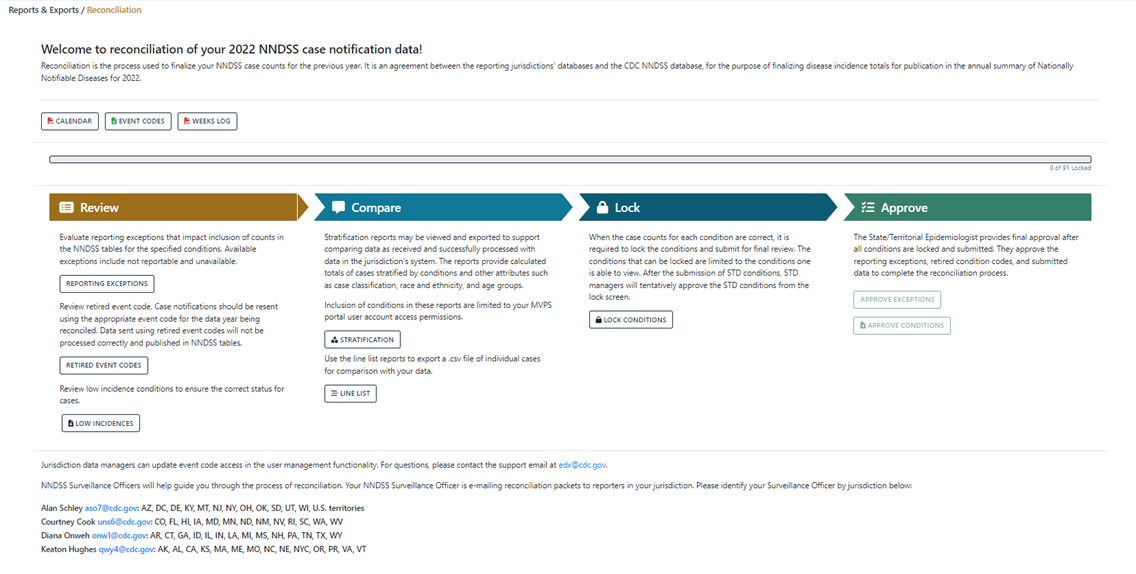 29
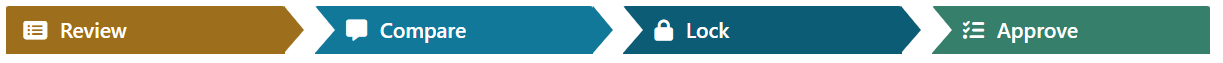 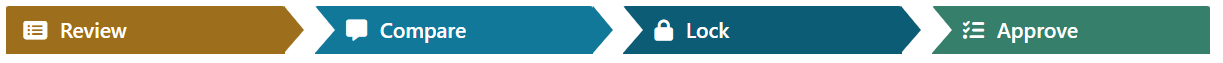 Review: Retired Event Codes
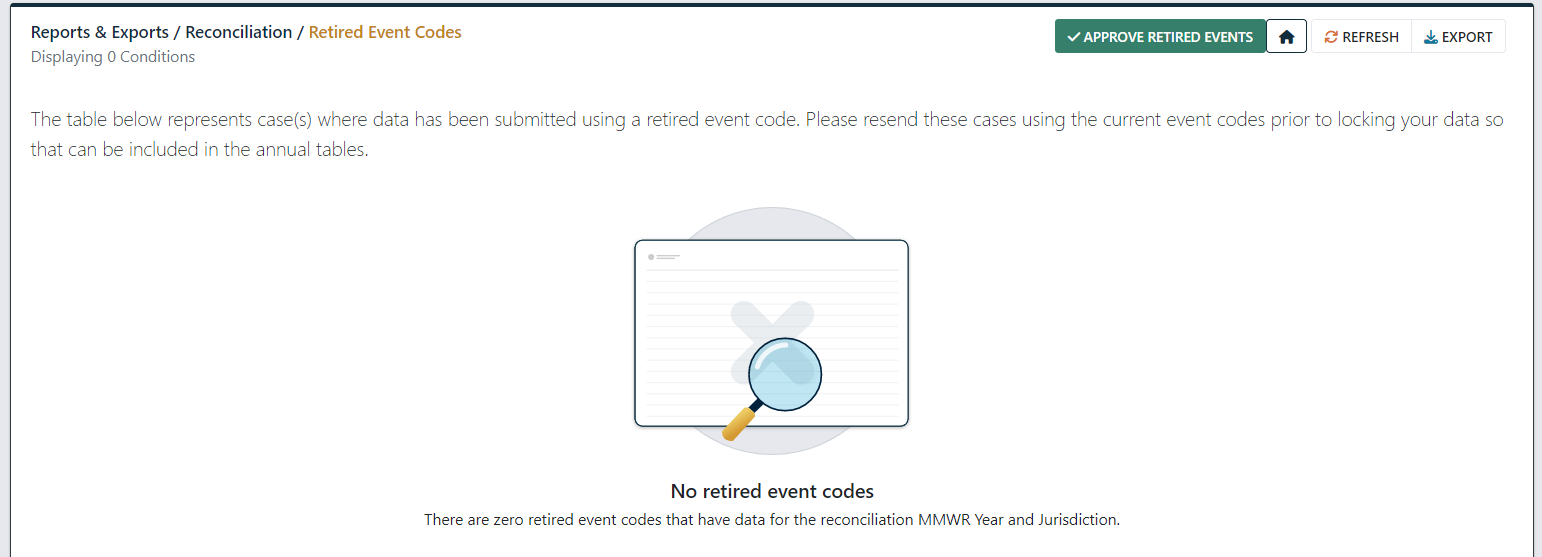 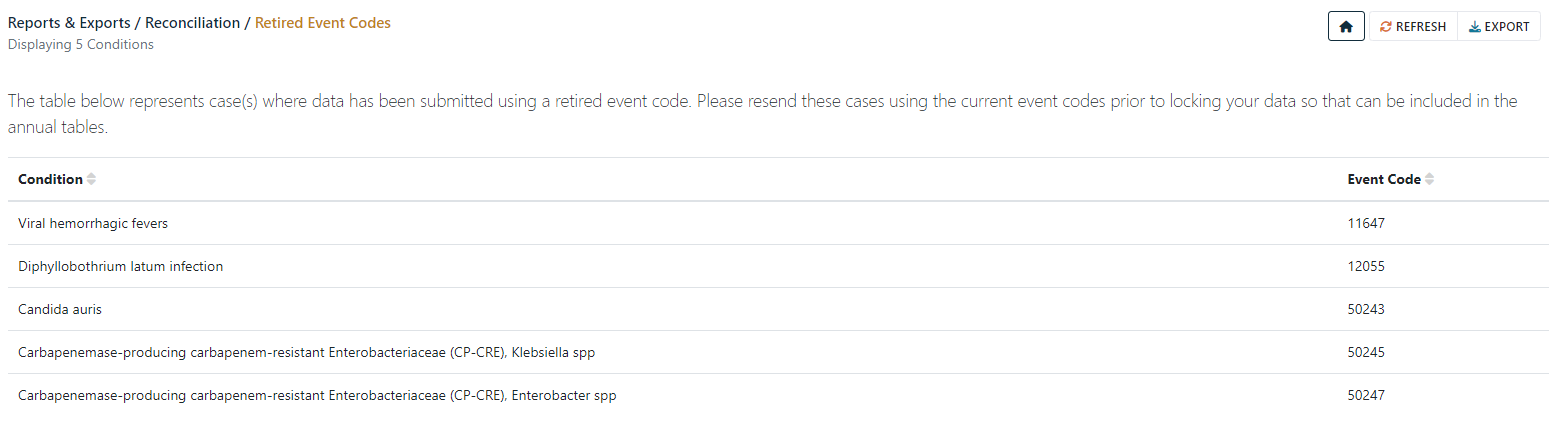 30
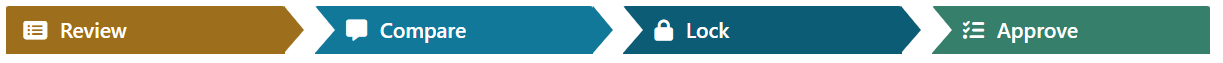 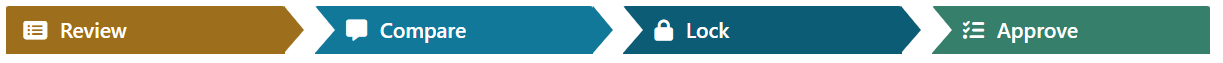 Review: Low Incidence Verification
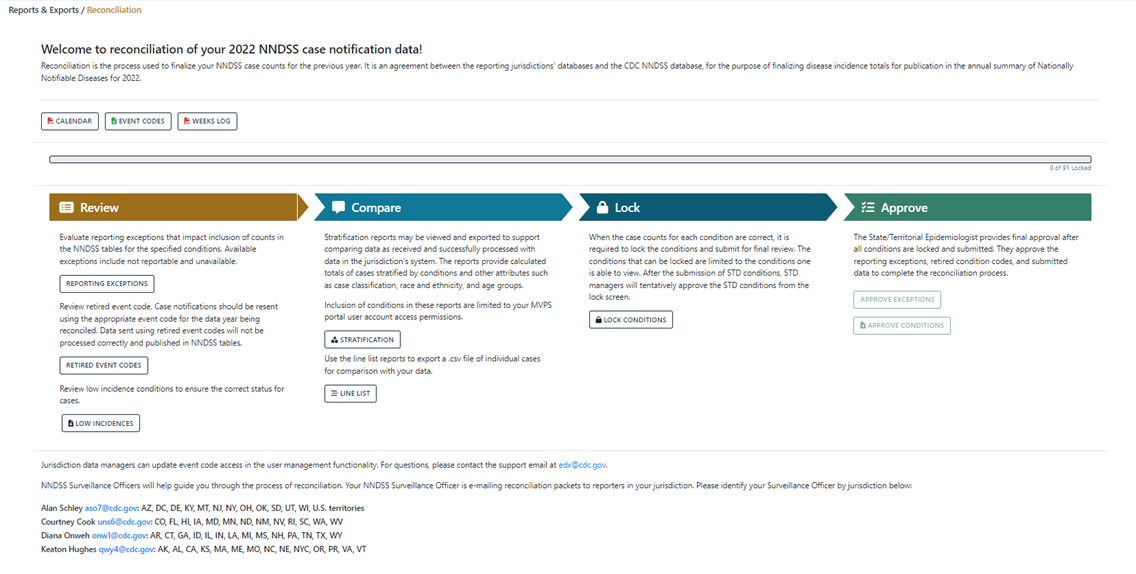 31
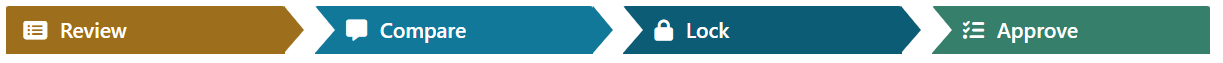 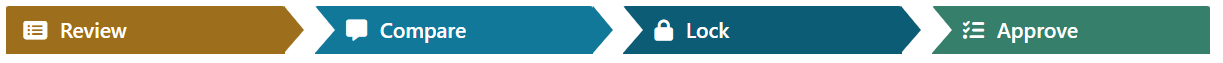 Review: Low Incidence Verification
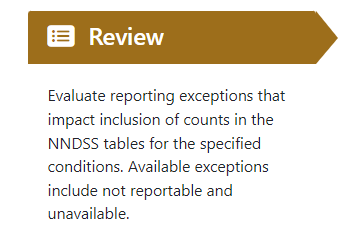 Low incidence cases require a response by jurisdictions and/or CDC programs prior to locking and finalizing the data
Responses are required for all cases in the Low Incidences section of MVPS
Cases that should not be published numbers also need updates sent to CDC (e.g., change classification to 'not a case')
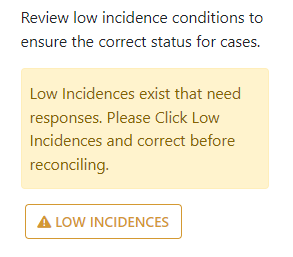 32
Compare: Stratification Reports
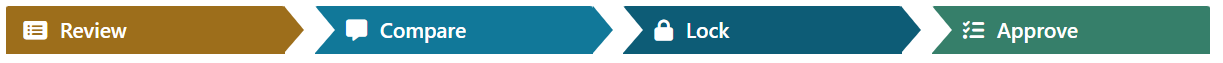 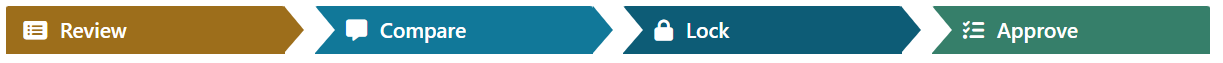 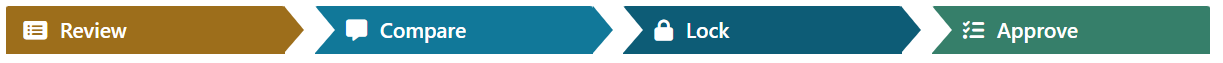 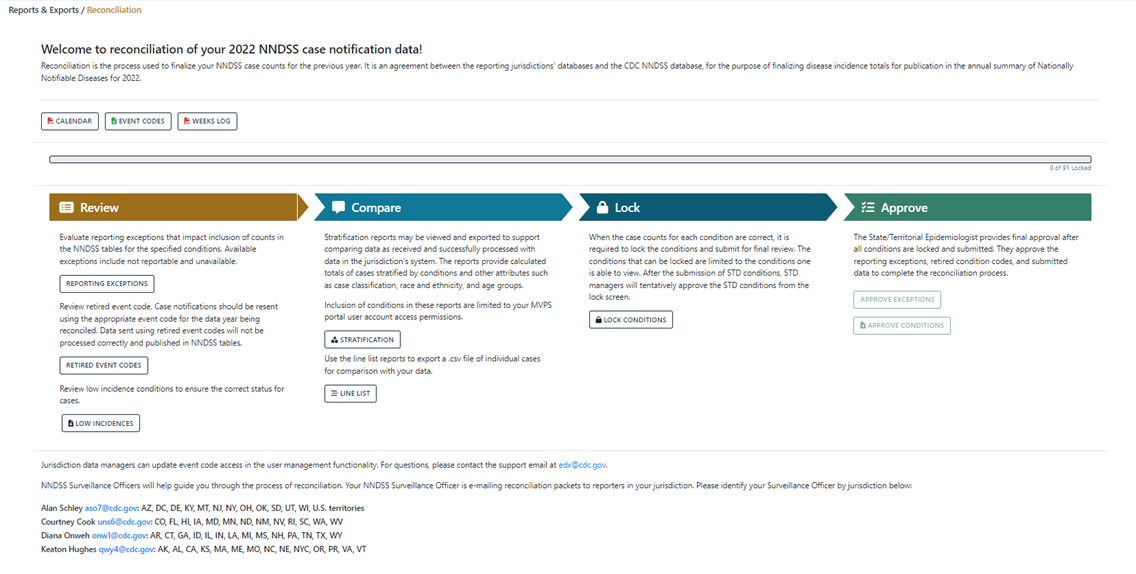 33
Compare: Choosing Stratification Report Criteria
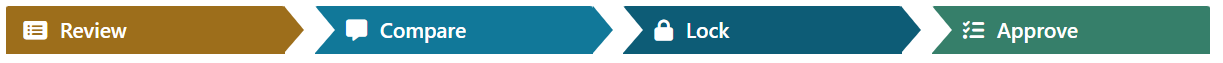 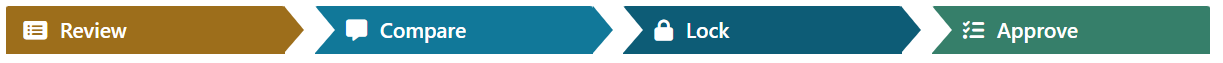 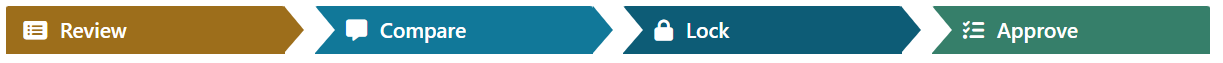 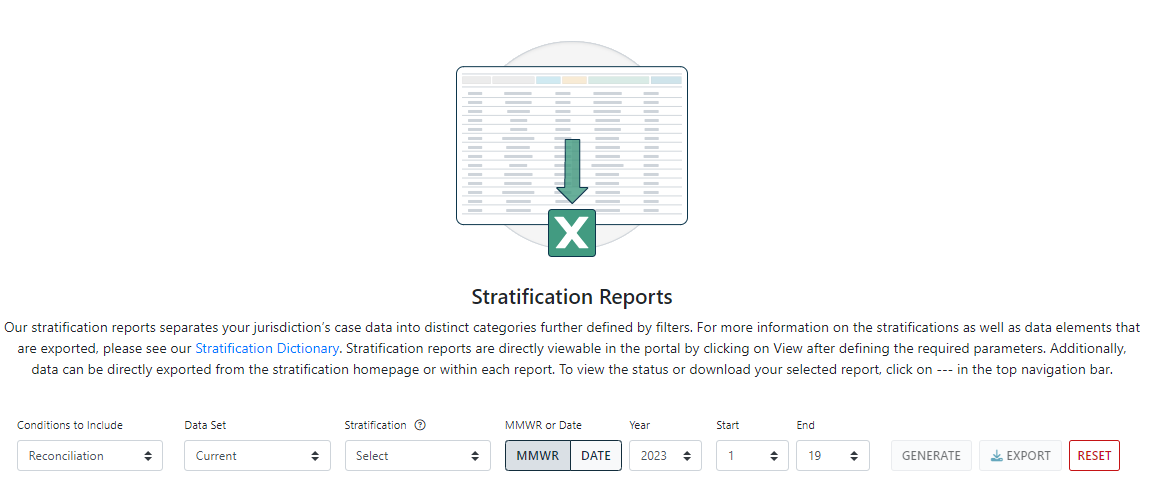 34
Compare: Viewing Stratification Reports
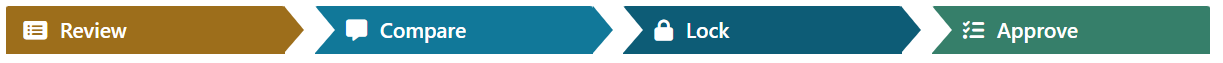 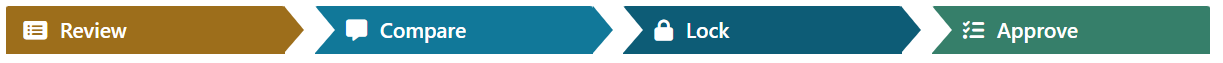 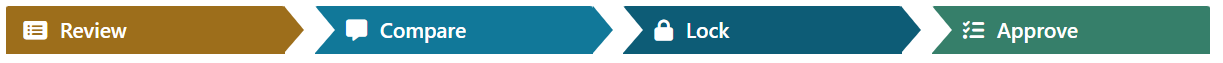 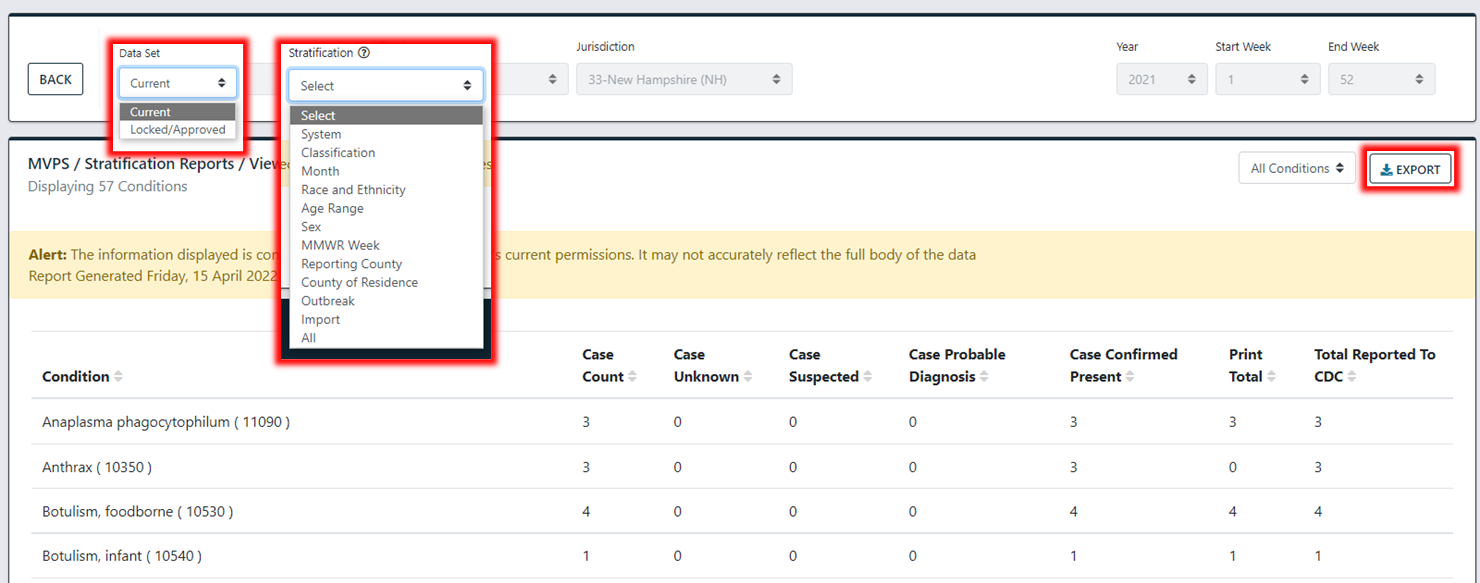 35
Compare: Identifying Line List
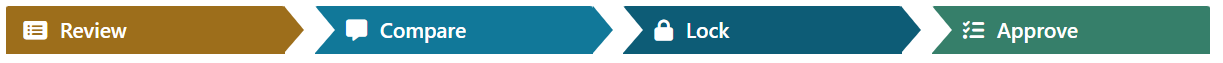 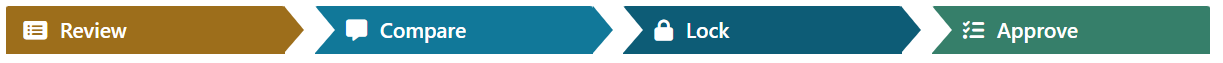 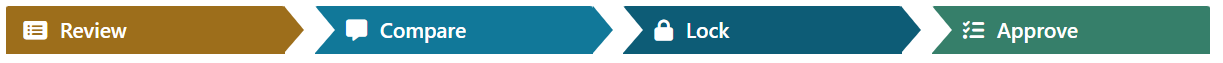 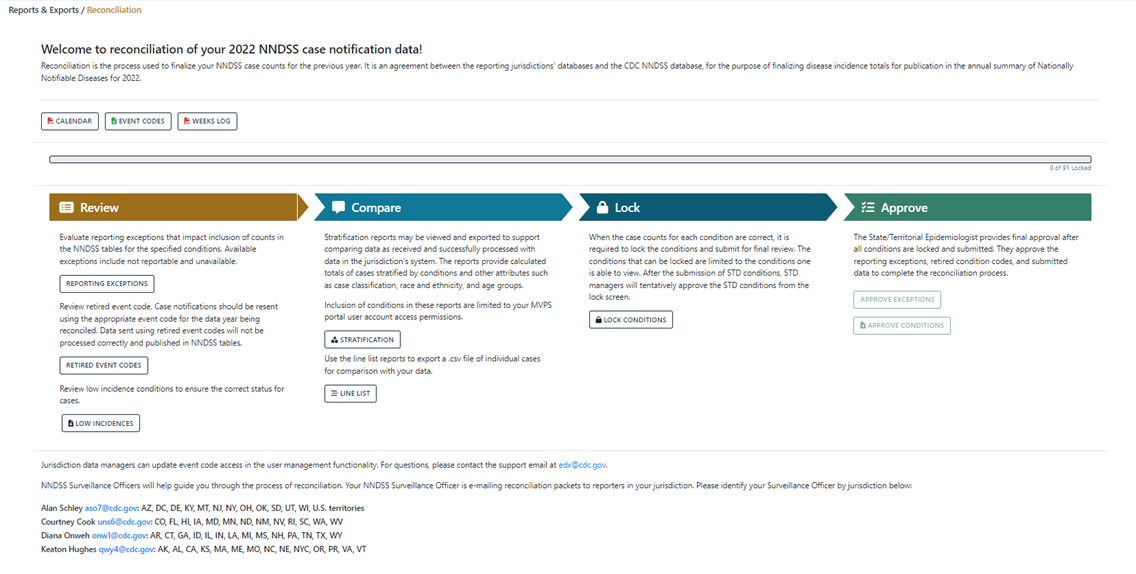 36
Compare: Choosing Line List Criteria
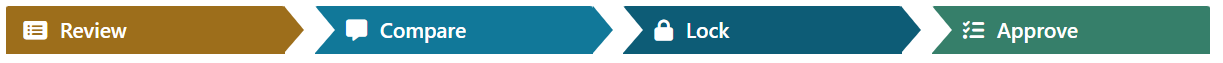 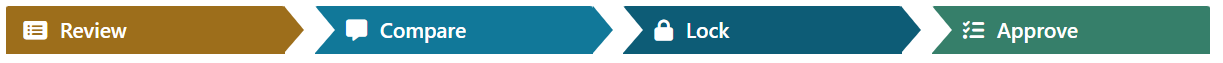 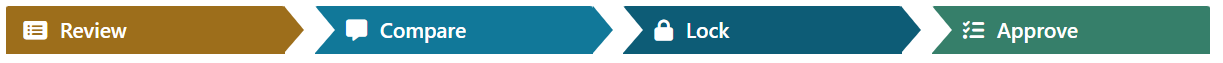 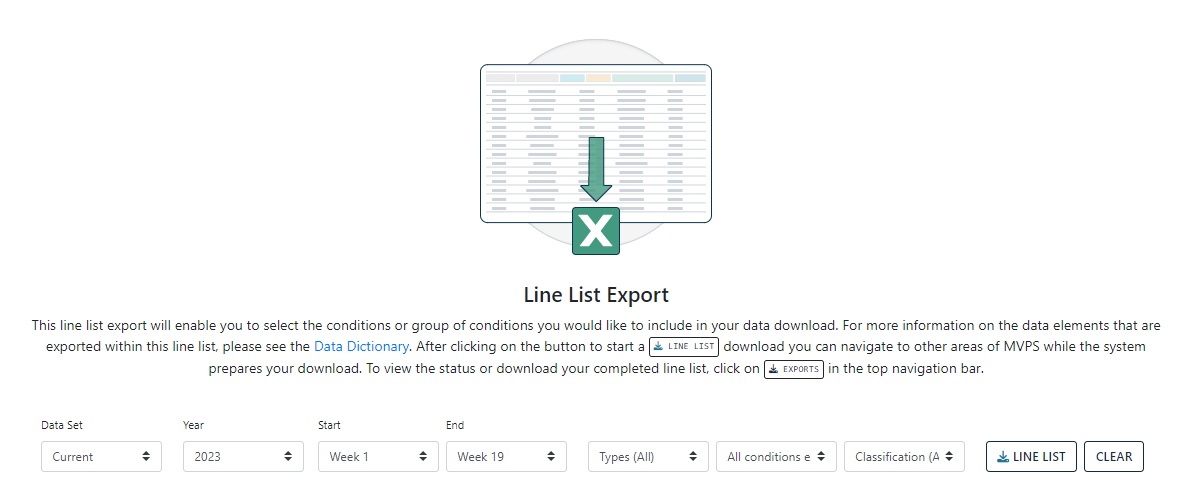 37
COMPARE: Downloading and Viewing Line List
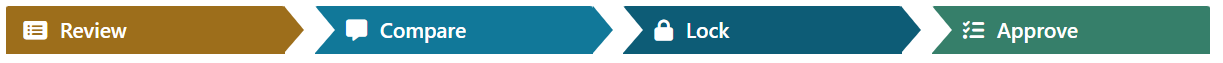 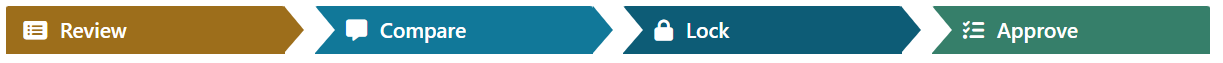 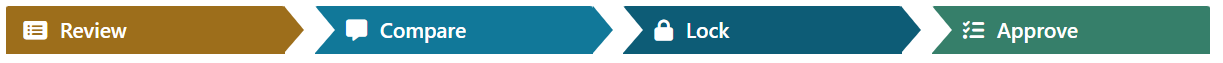 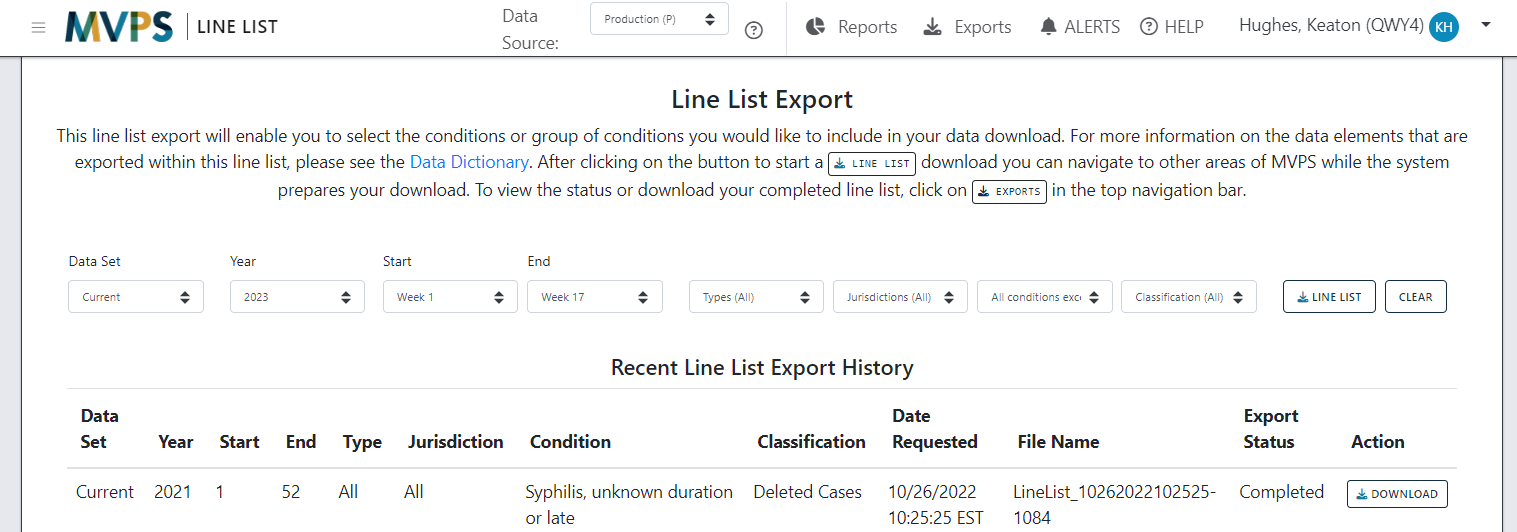 38
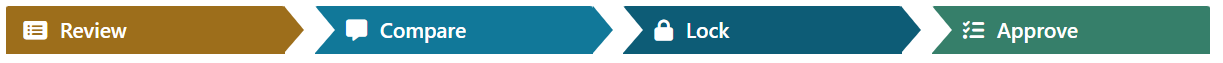 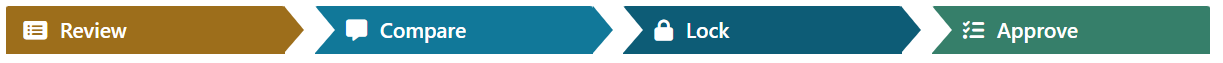 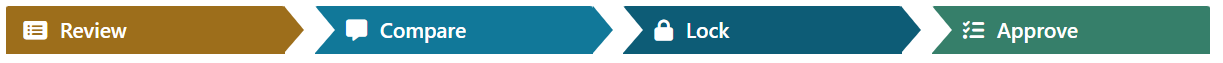 Lock: Locking and Unlocking
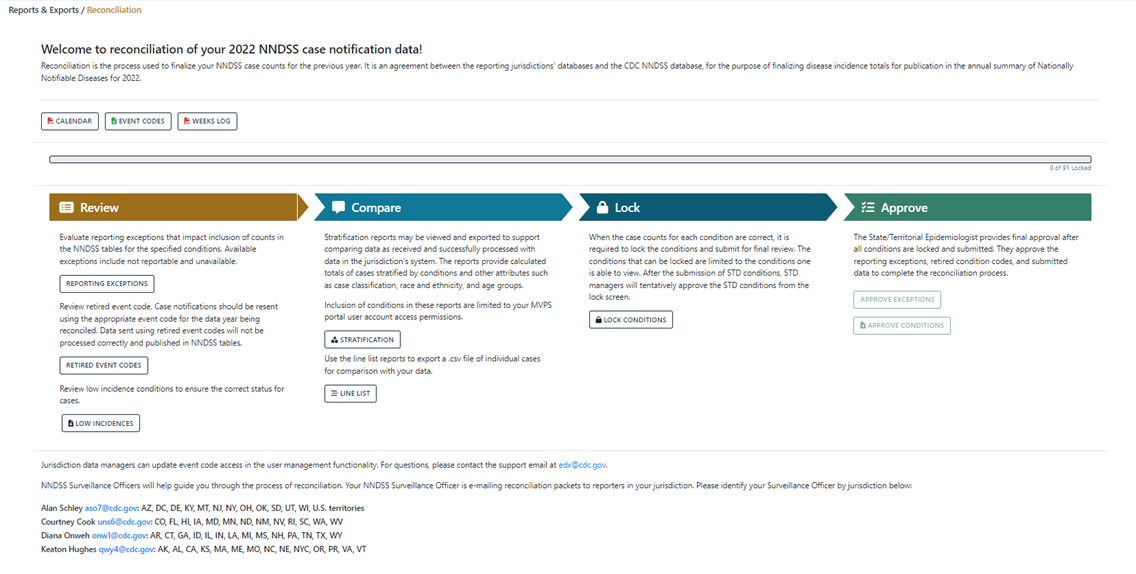 39
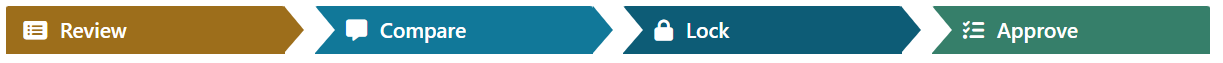 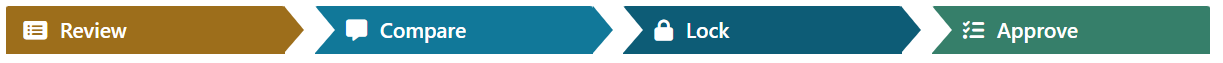 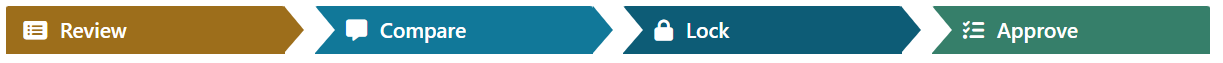 Lock: Locking and Unlocking Landing Page
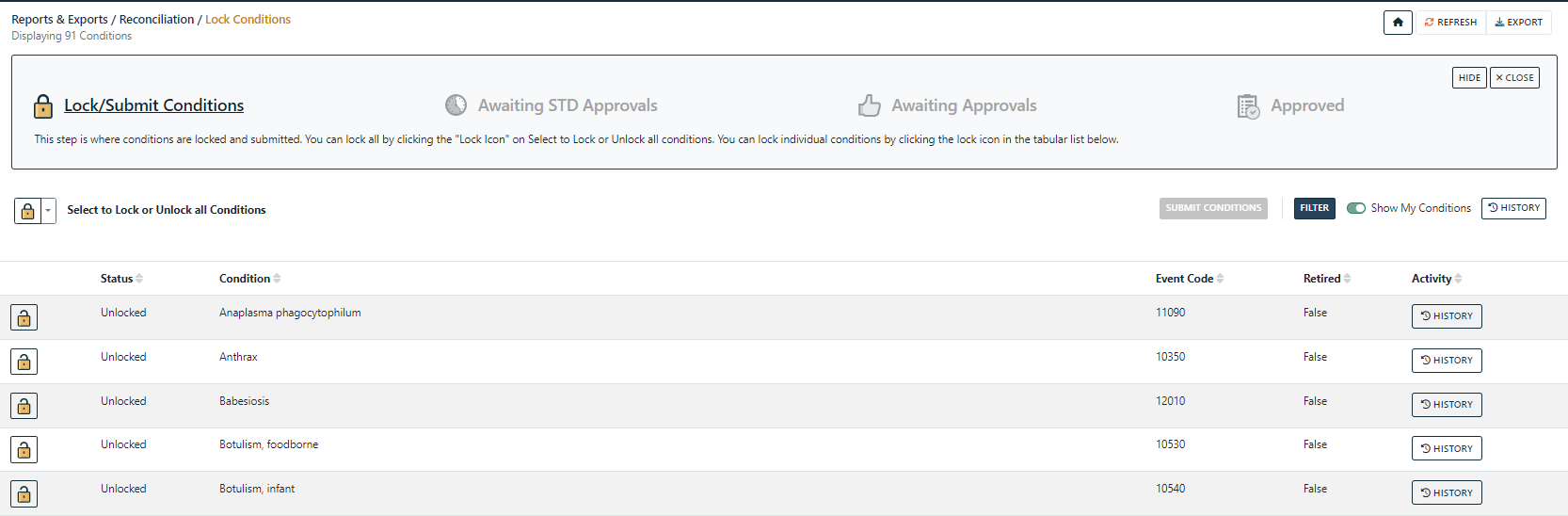 40
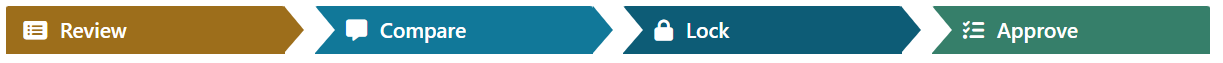 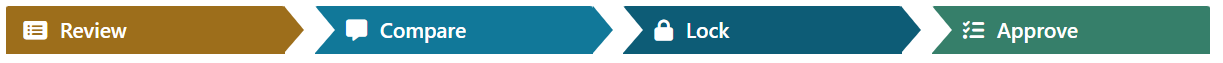 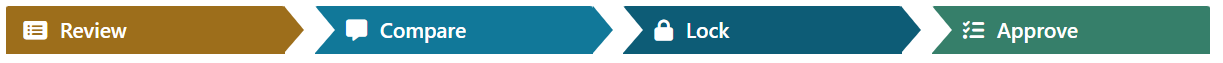 Lock: Locking and Unlocking Individual Conditions
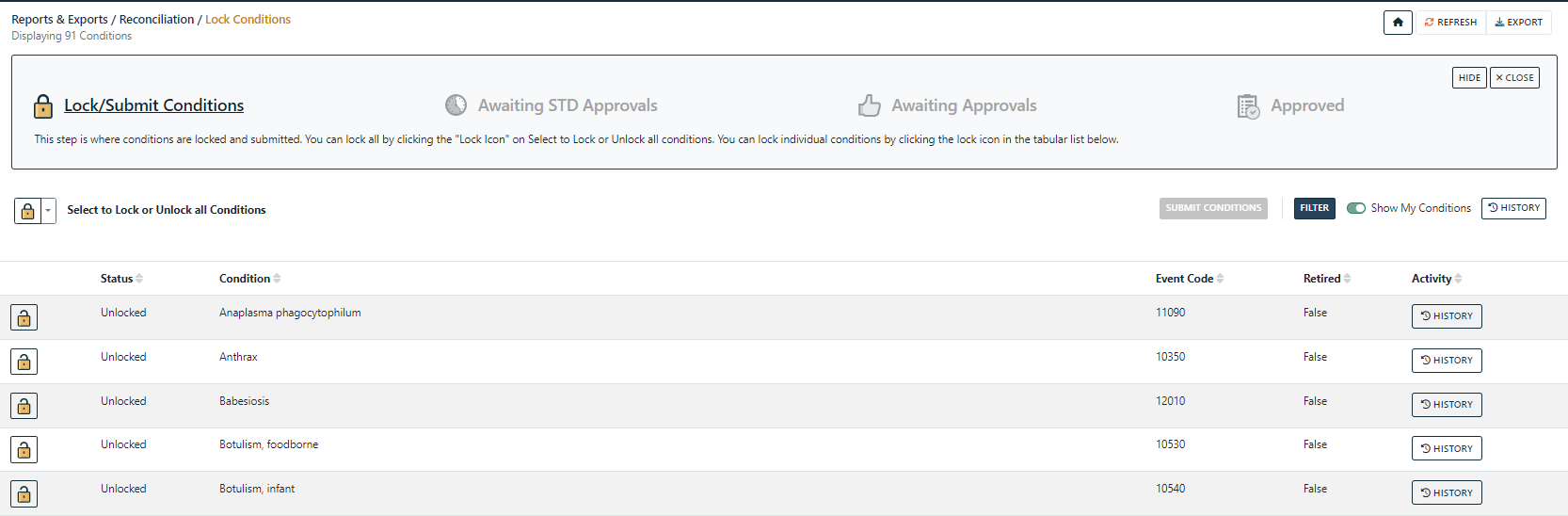 41
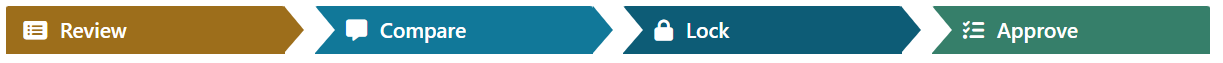 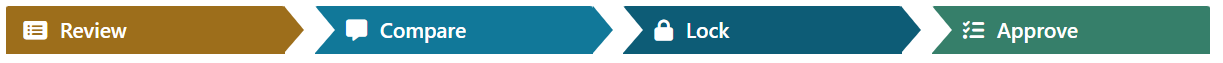 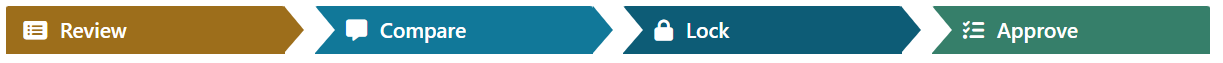 Lock: Locking and Unlocking Individual Conditions
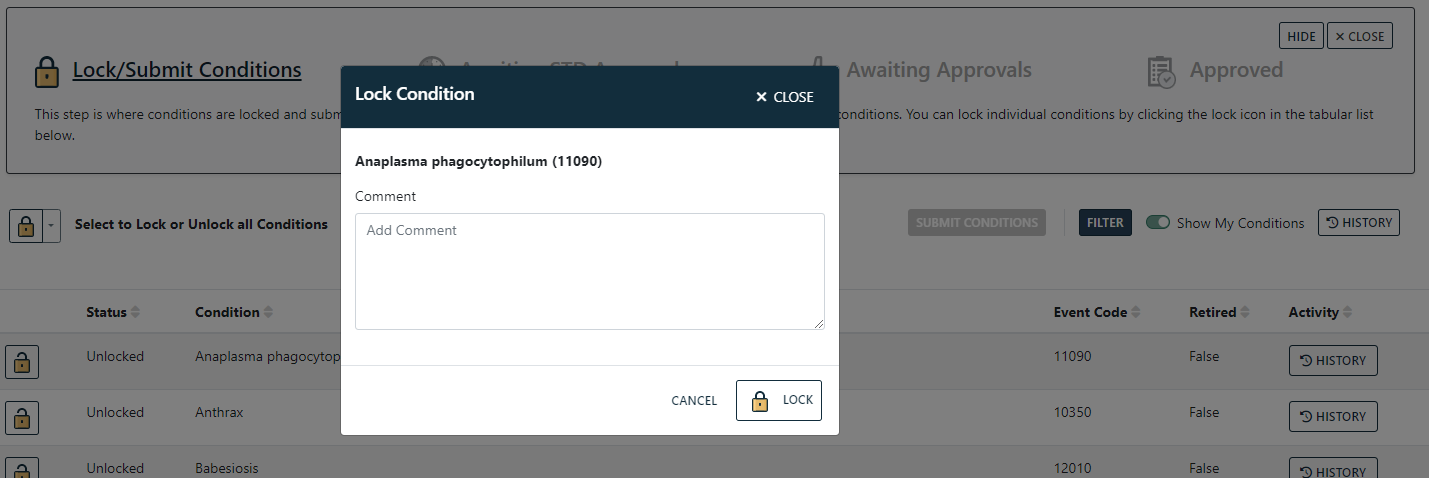 42
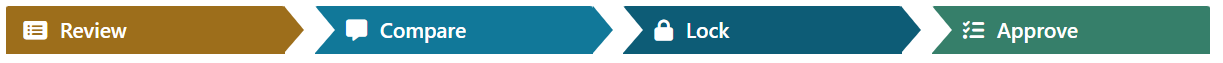 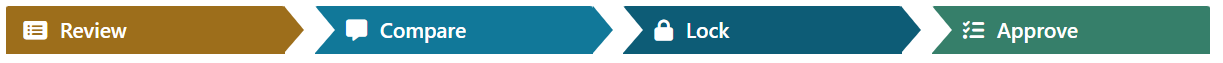 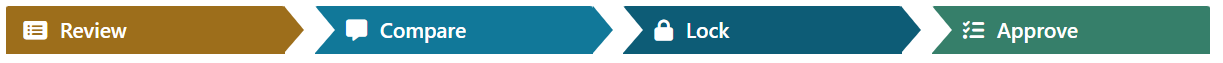 Lock: Locking and Unlocking Individual Conditions
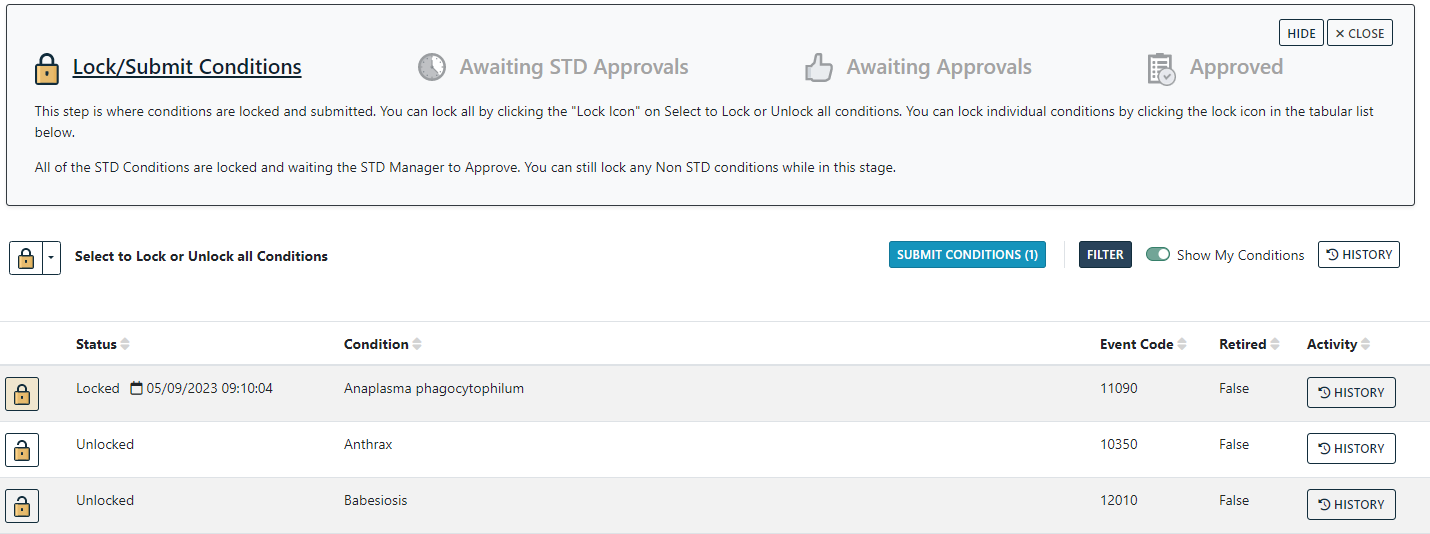 43
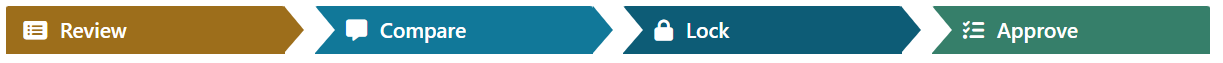 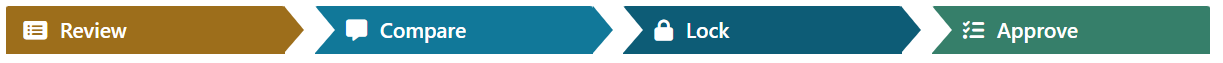 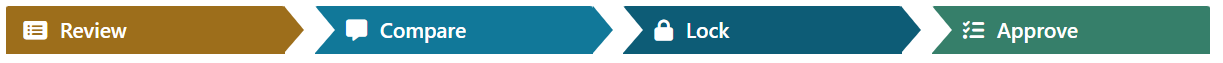 Lock: Locking and Unlocking Groups of Conditions
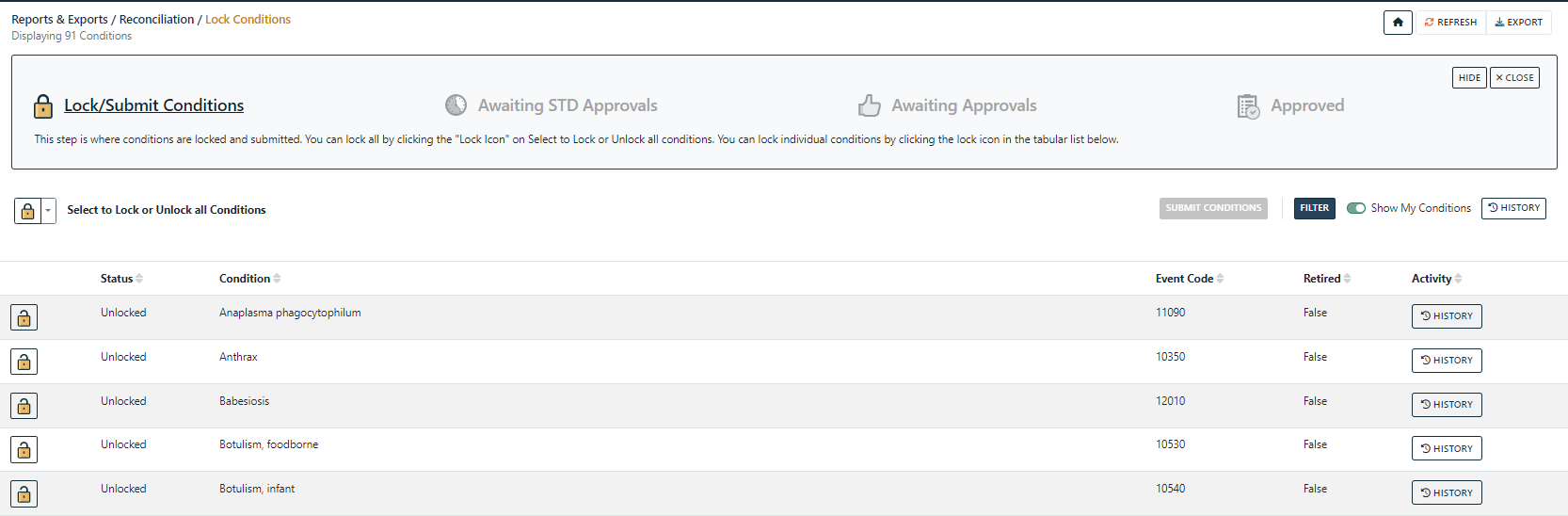 44
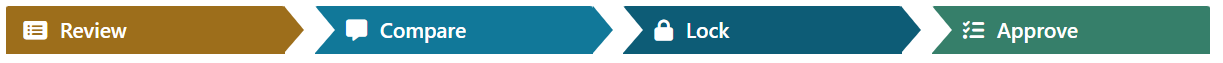 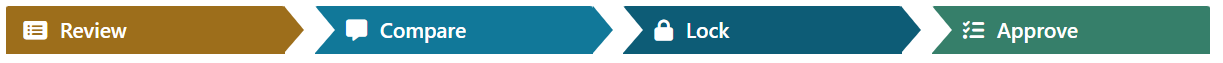 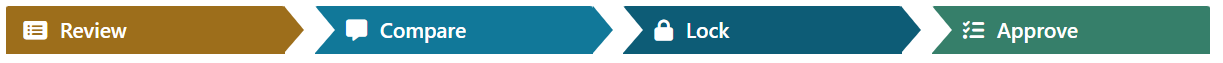 Lock: Locking and Unlocking Groups of Conditions
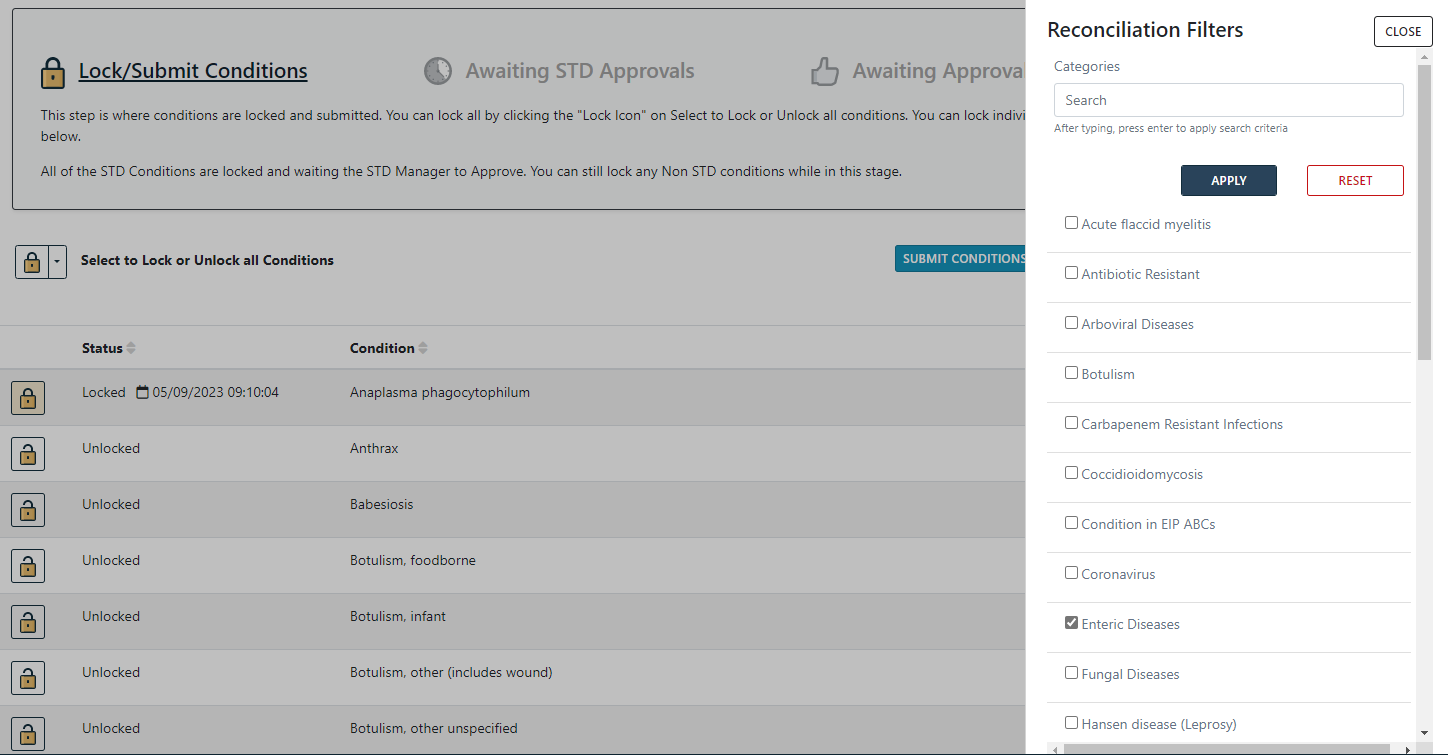 45
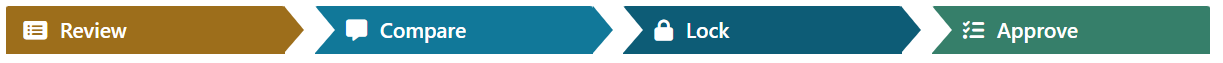 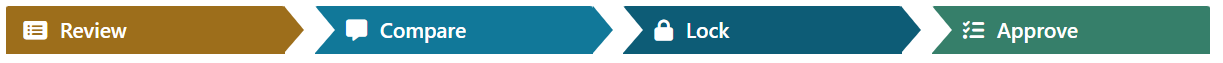 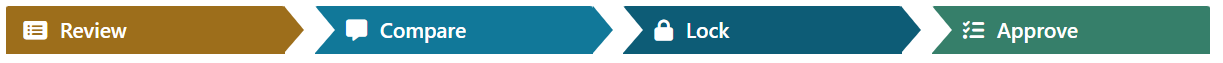 Lock: Locking and Unlocking Groups of Conditions
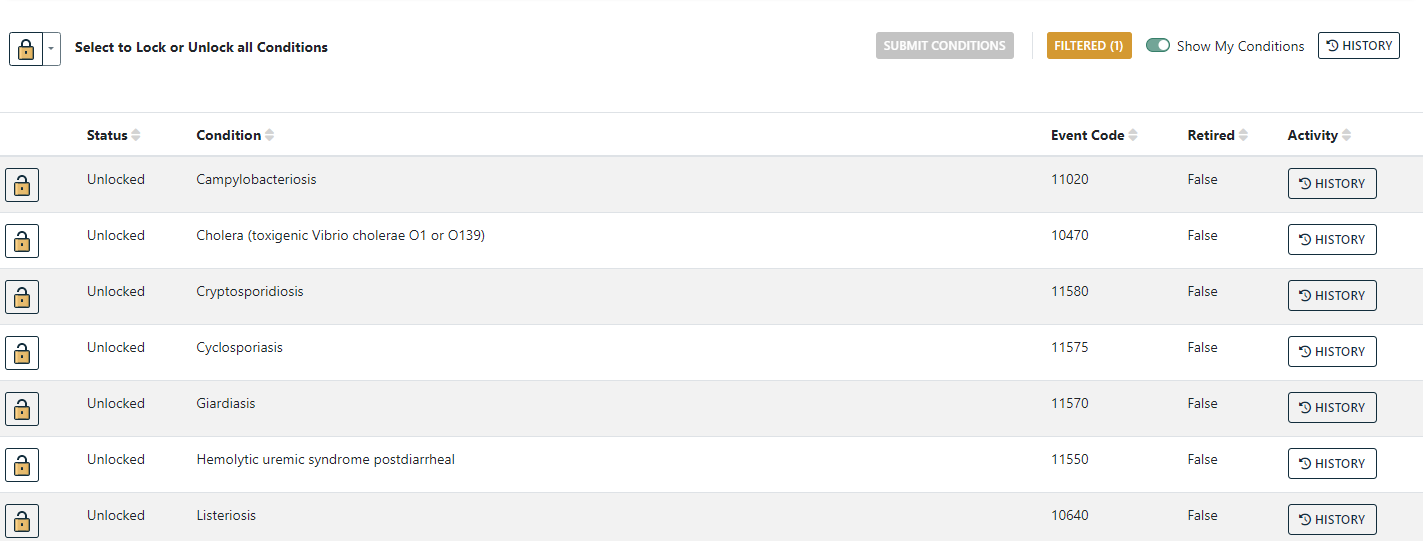 46
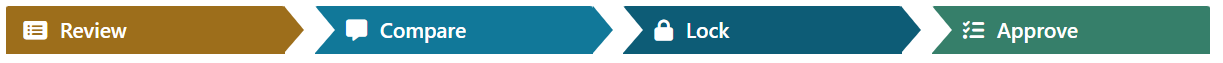 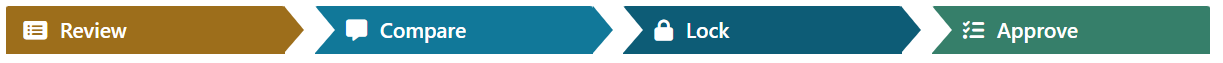 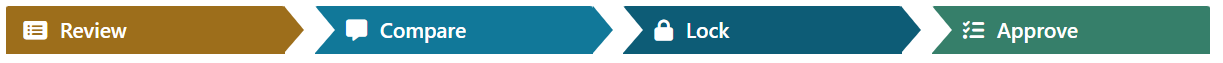 Lock: Locking and Unlocking Groups of Conditions
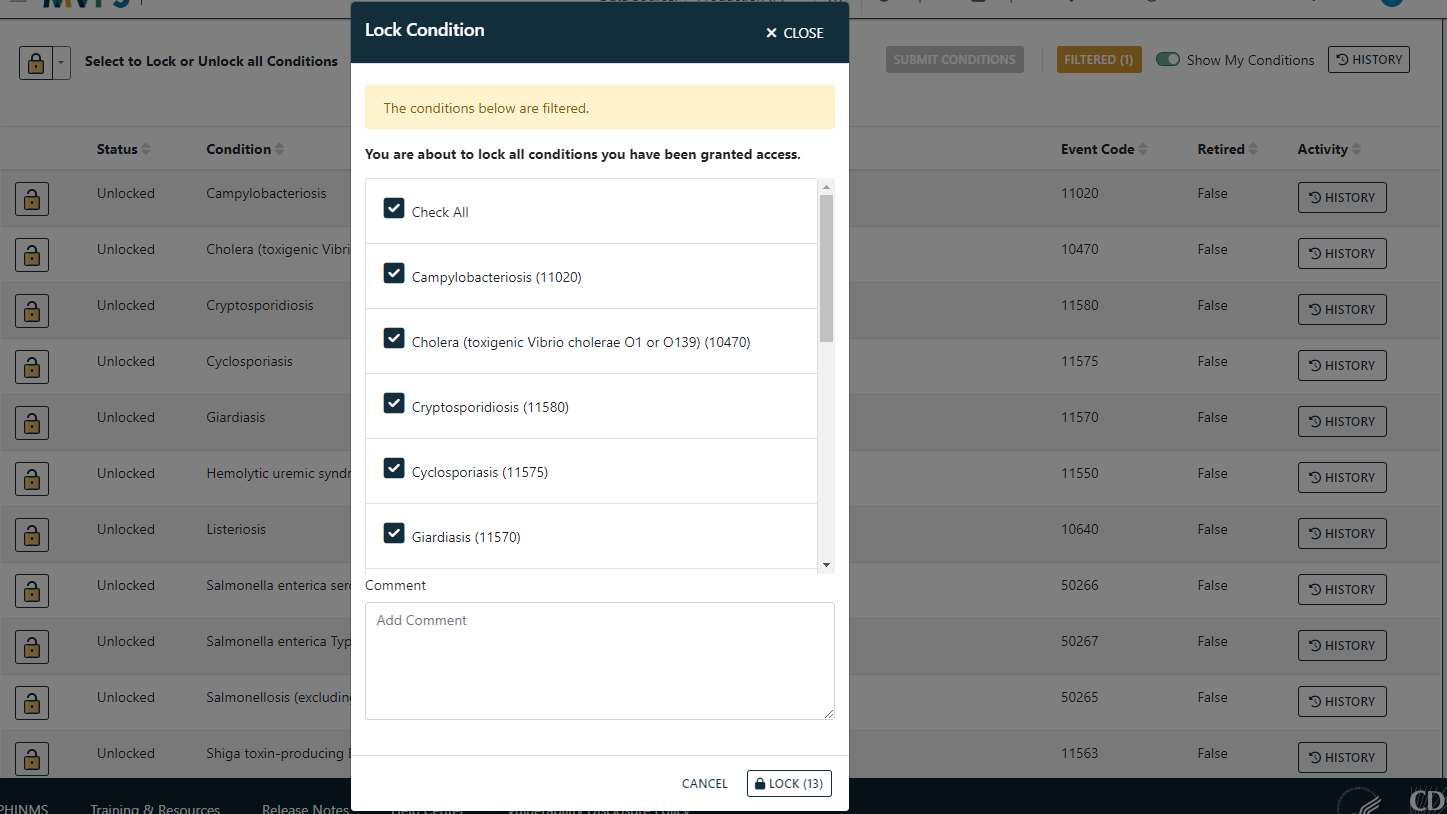 47
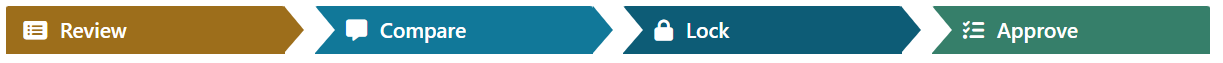 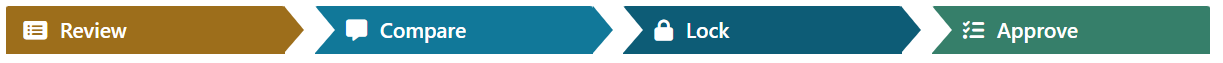 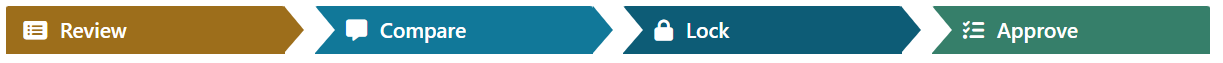 Lock: Locking and Unlocking Groups of Conditions
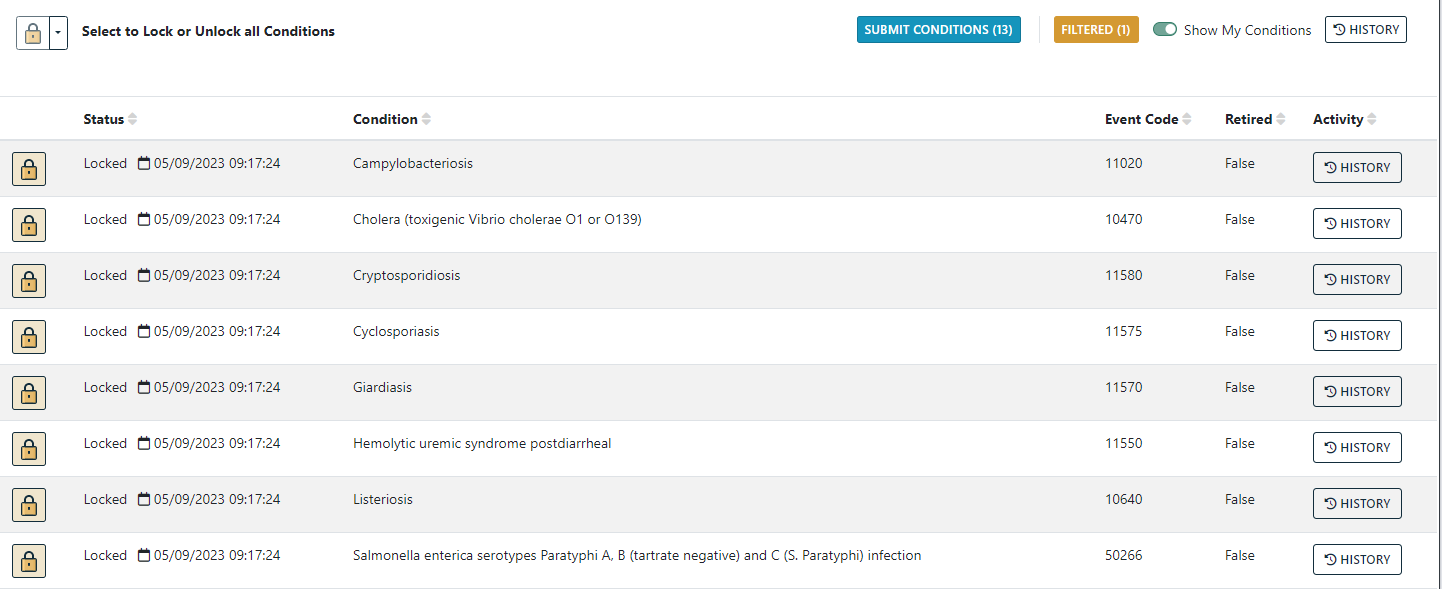 48
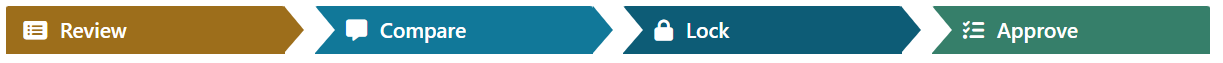 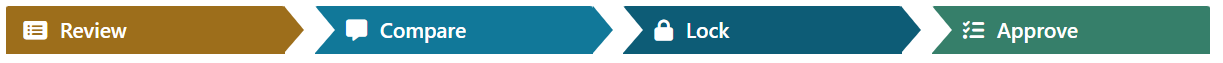 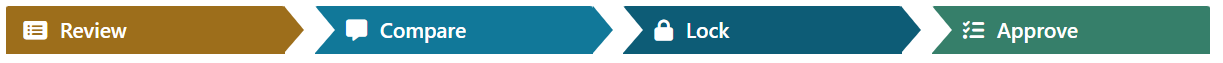 Lock: Submit, Withdraw, and Reject
Submit
A condition is locked and ready to progress through reconciliation
Withdraw
An individual realized a condition was submitted that needs to be updated further
Reject
STD Manager or State/Territorial Epidemiologist reviews case numbers and send conditions back to lock/unlock status to allow for further updates
49
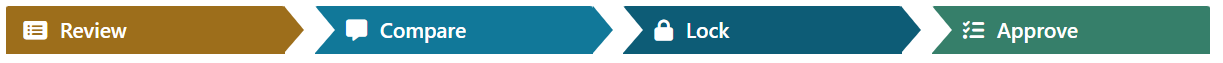 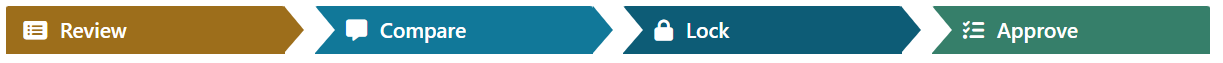 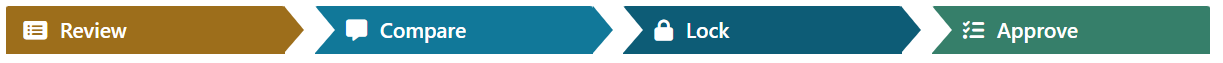 Lock: Submitting Locked Conditions
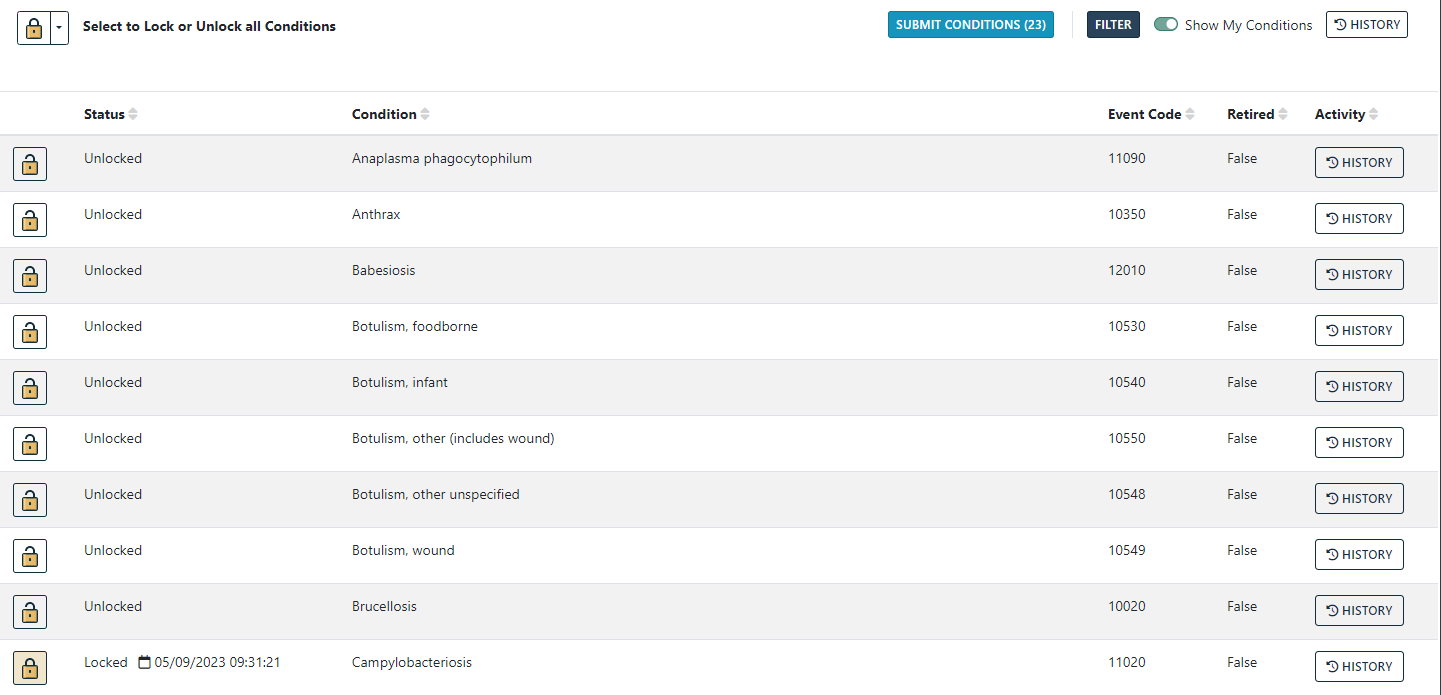 50
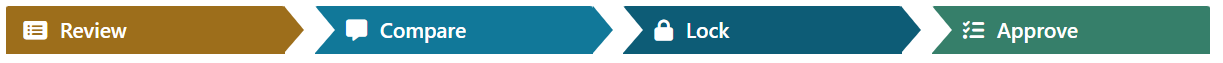 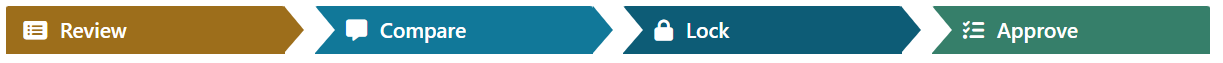 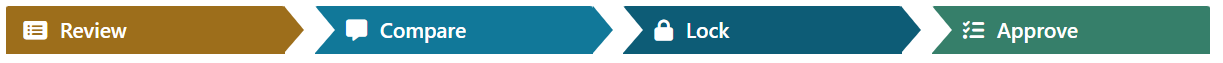 Lock: Submitting Locked Conditions
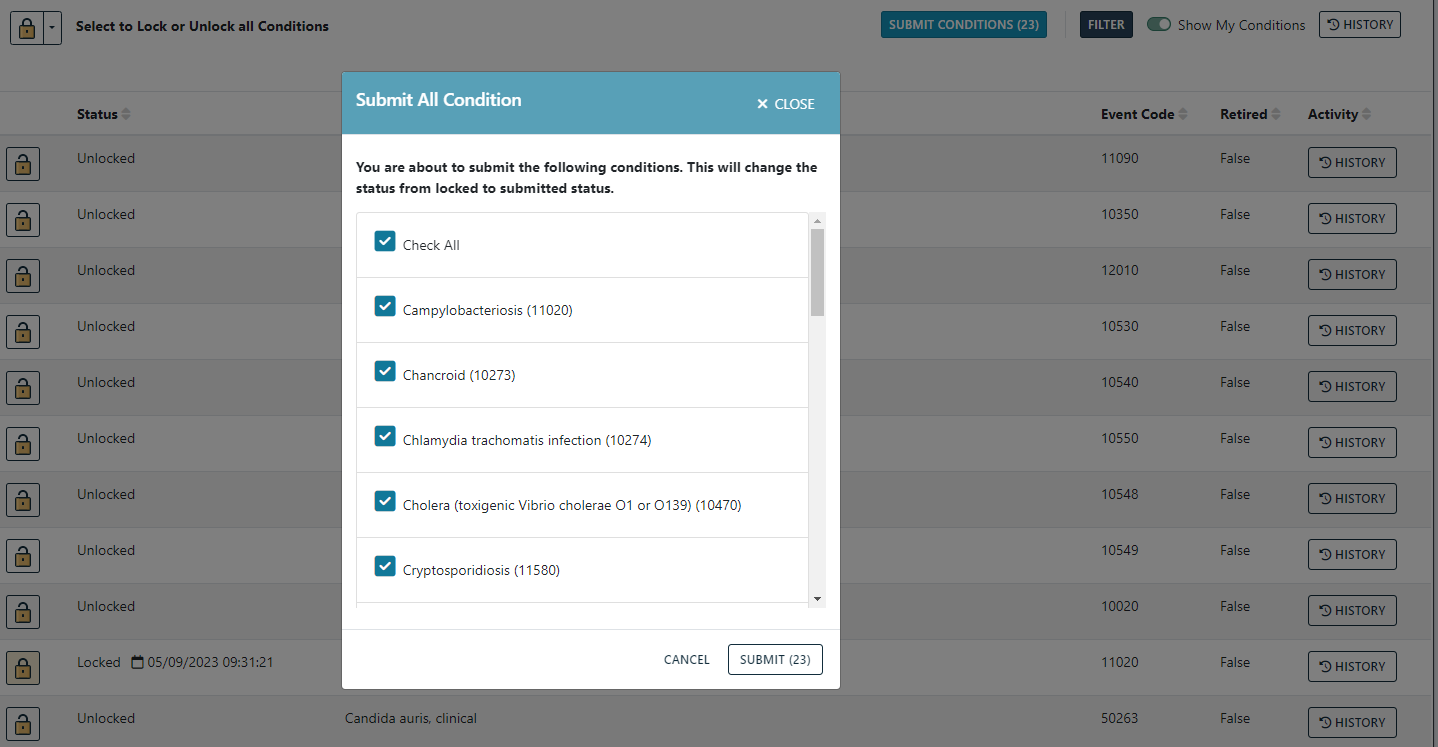 51
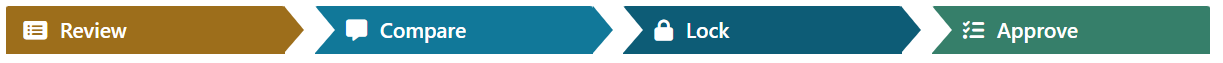 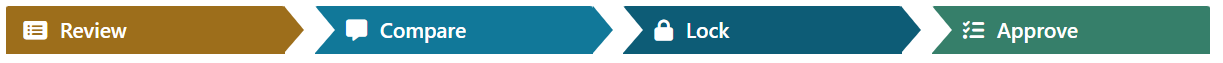 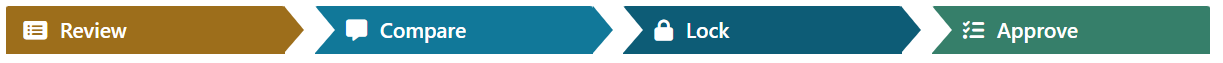 Lock: Submitting Locked Conditions
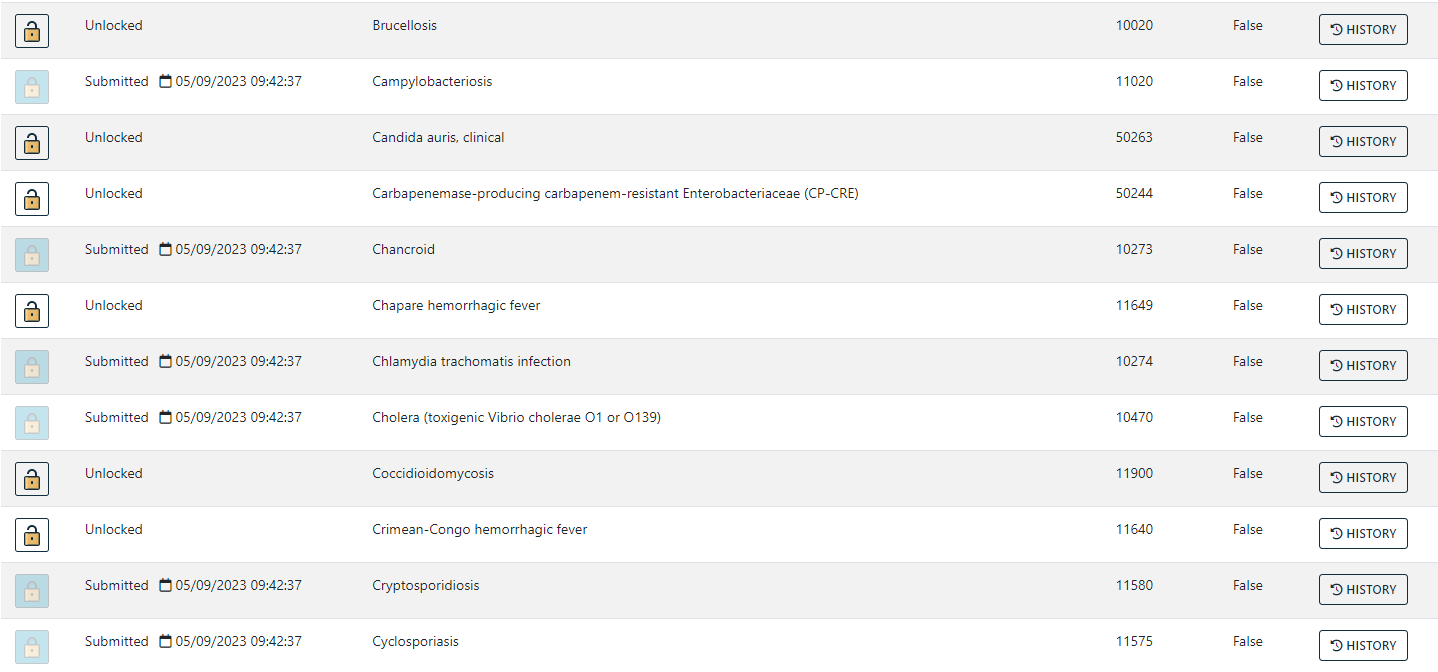 52
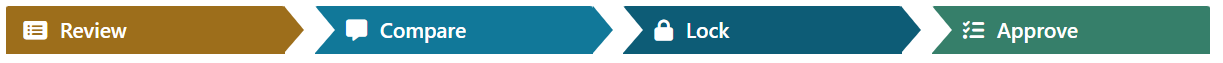 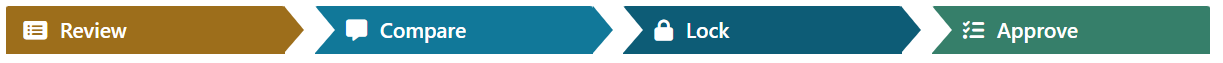 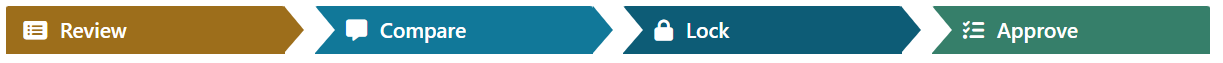 Lock: Withdrawing Submitted Conditions
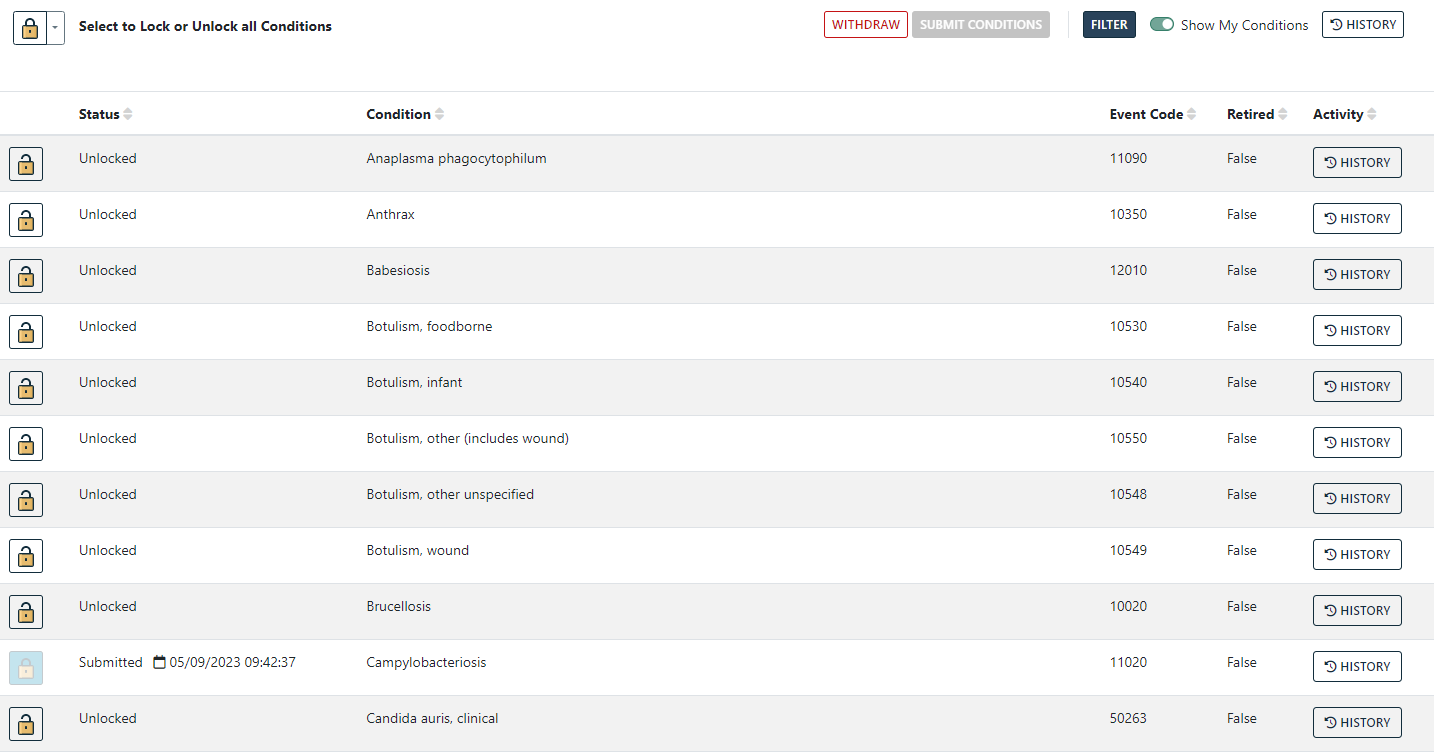 53
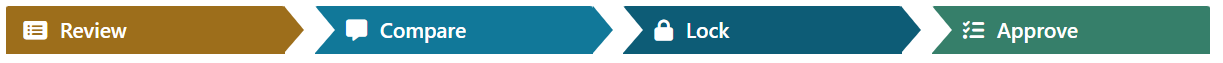 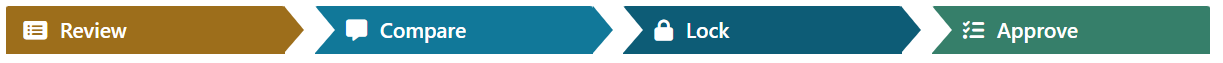 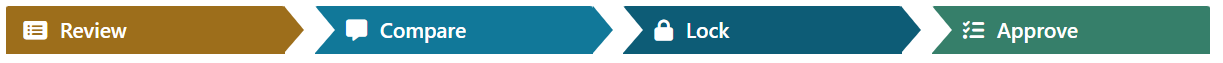 Lock: Withdrawing Submitted Conditions
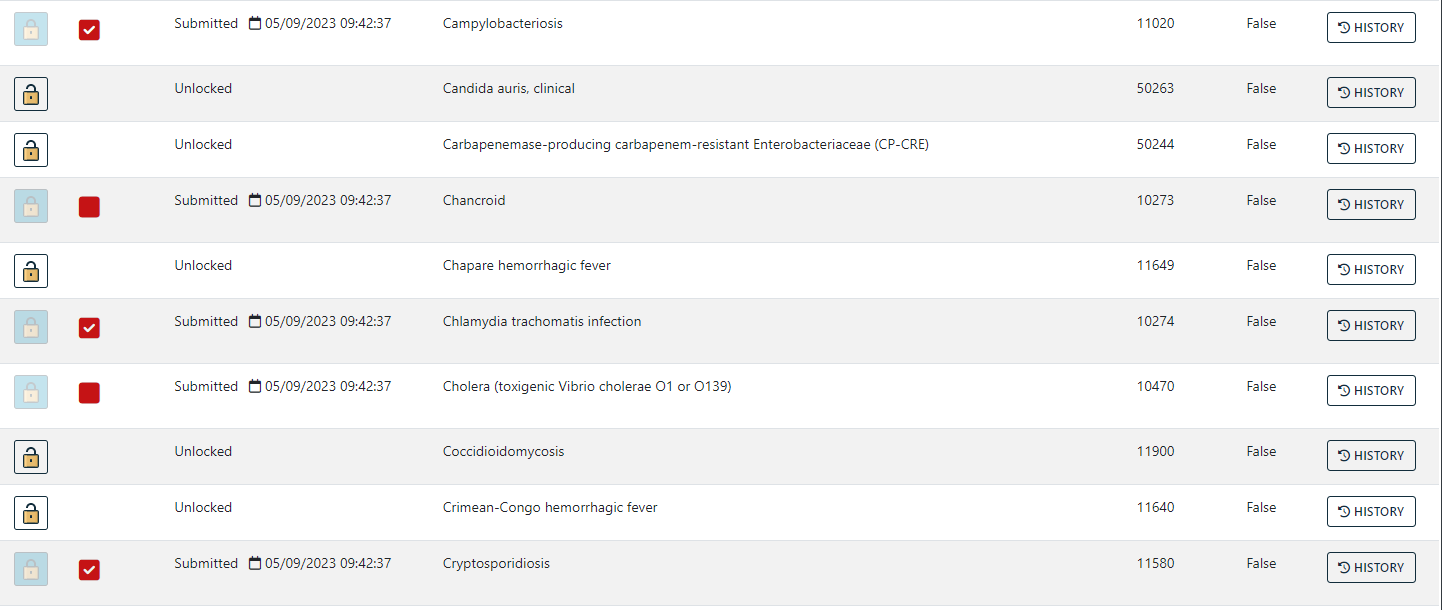 54
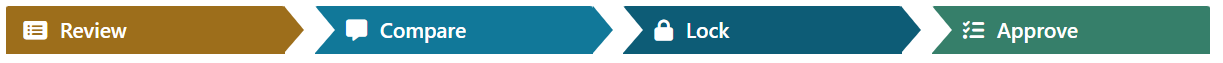 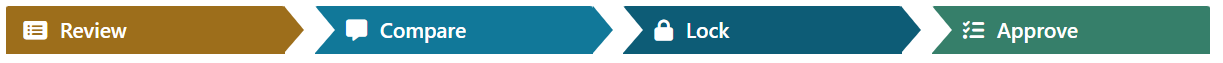 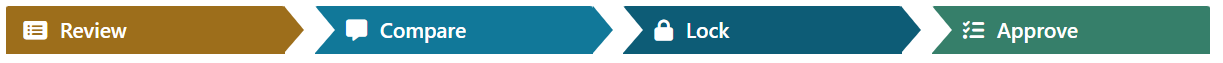 Lock: Withdrawing Submitted Conditions
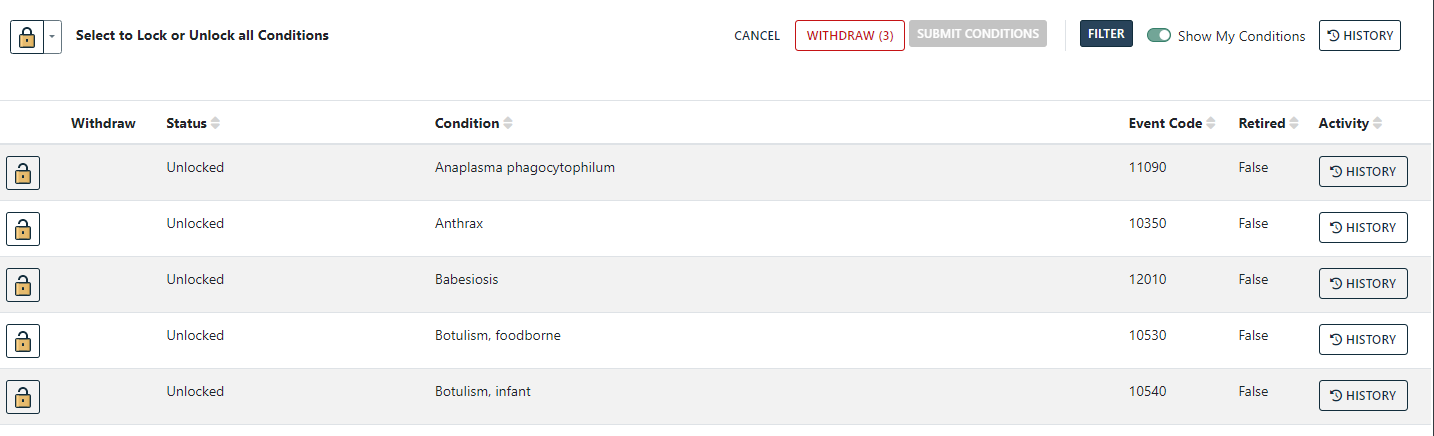 55
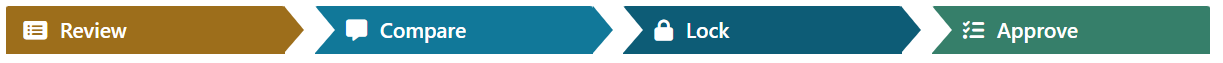 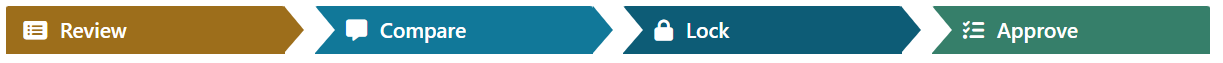 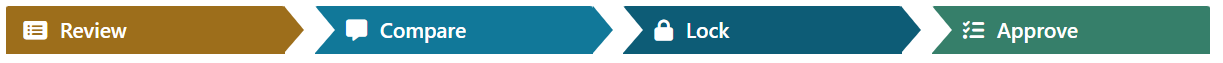 Lock: Withdrawing Submitted Conditions
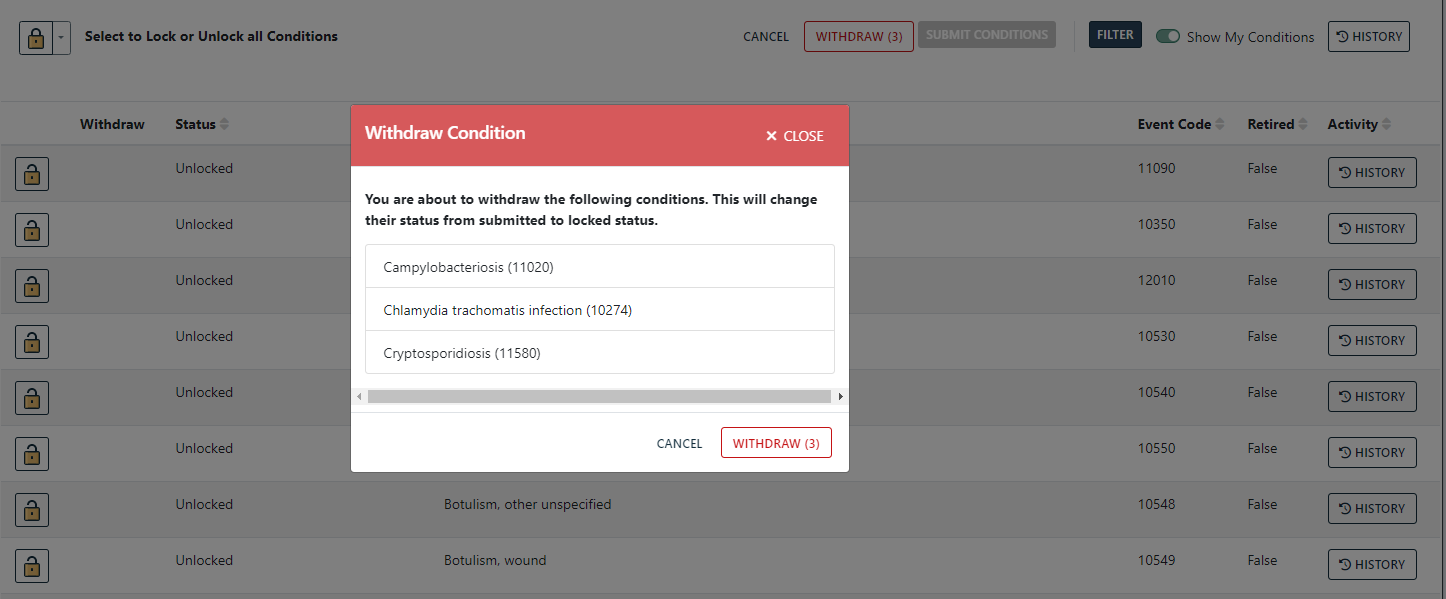 56
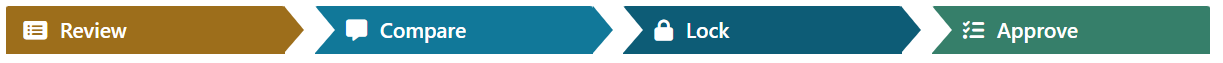 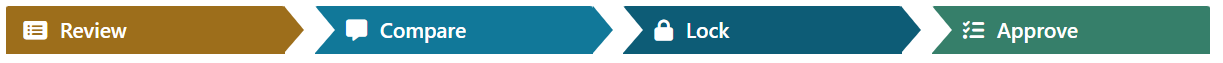 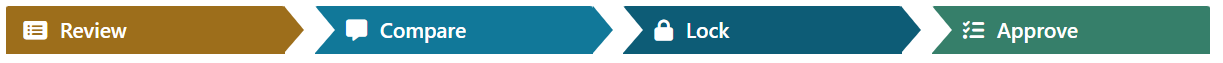 Lock: Withdrawing Submitted Conditions
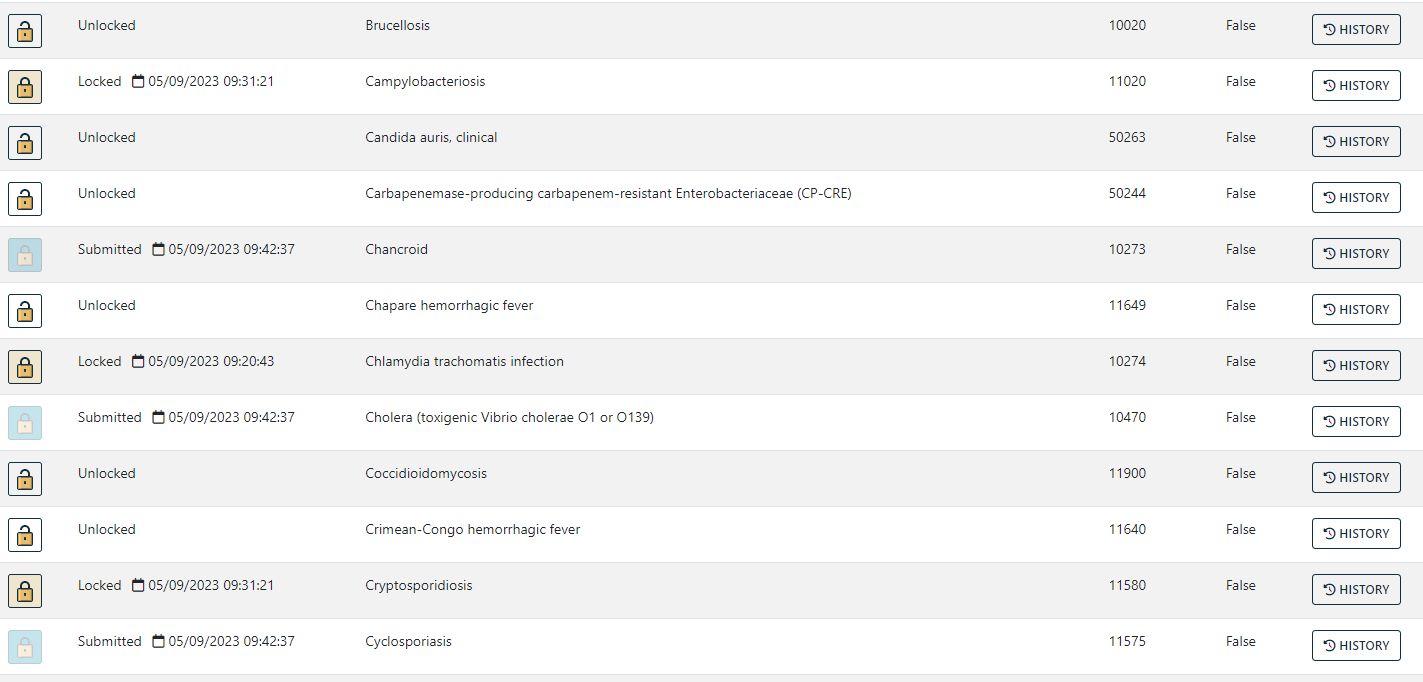 57
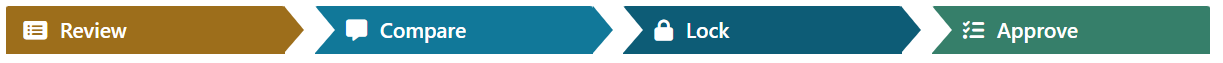 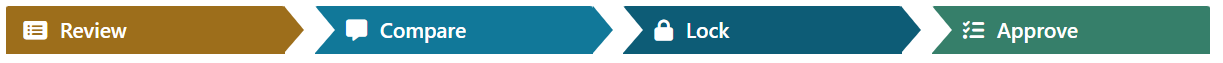 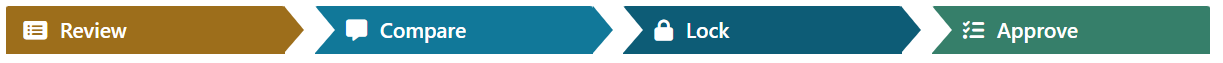 Lock: STD Manager Approval
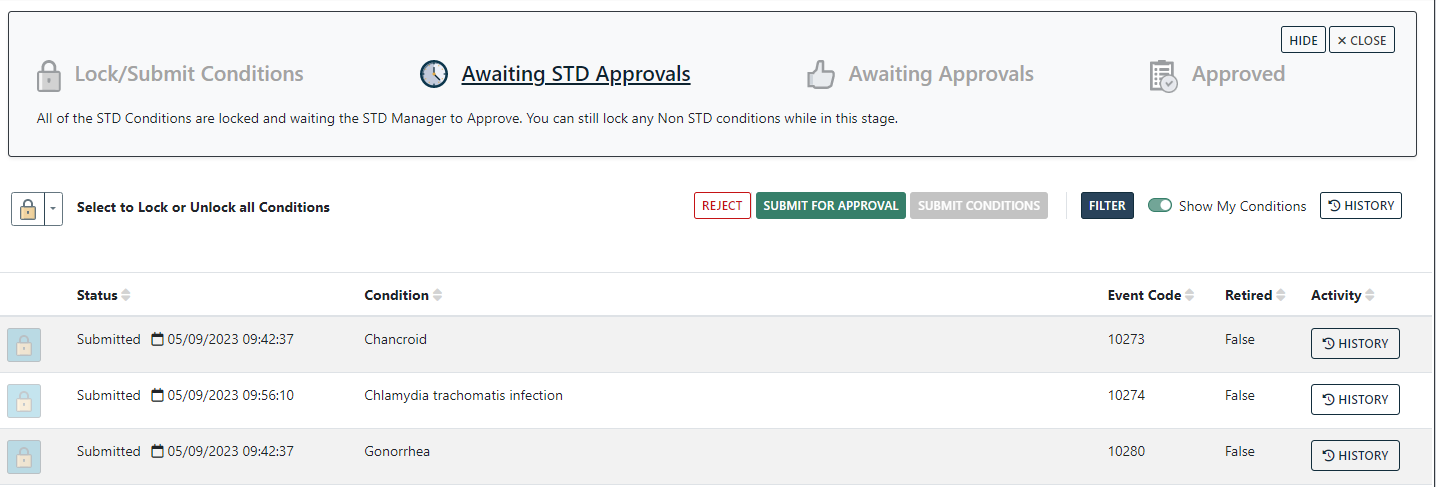 58
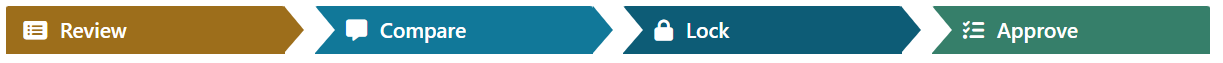 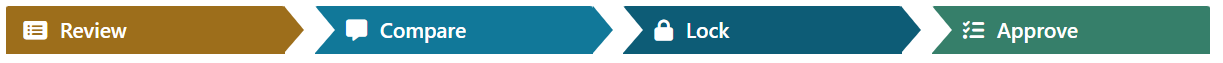 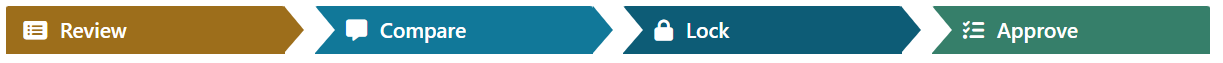 Lock: STD Manager Approval
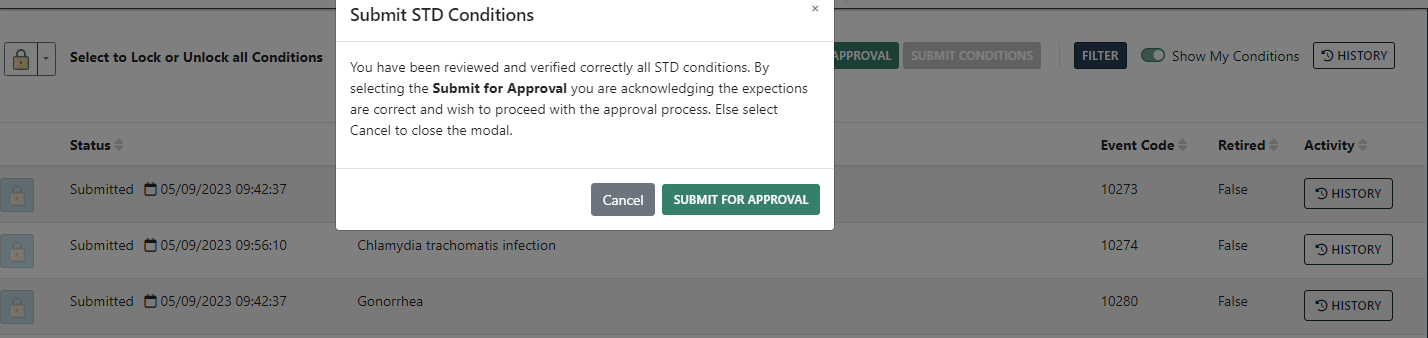 59
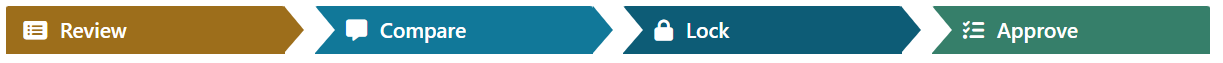 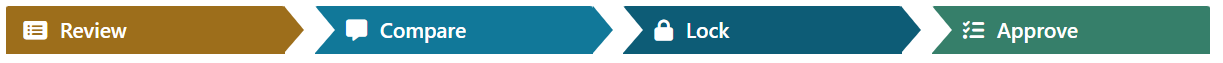 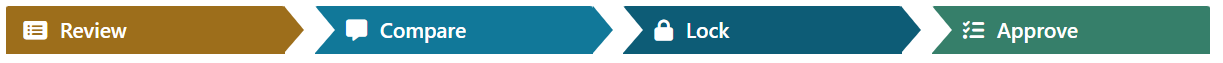 Lock: STD Manager Approval
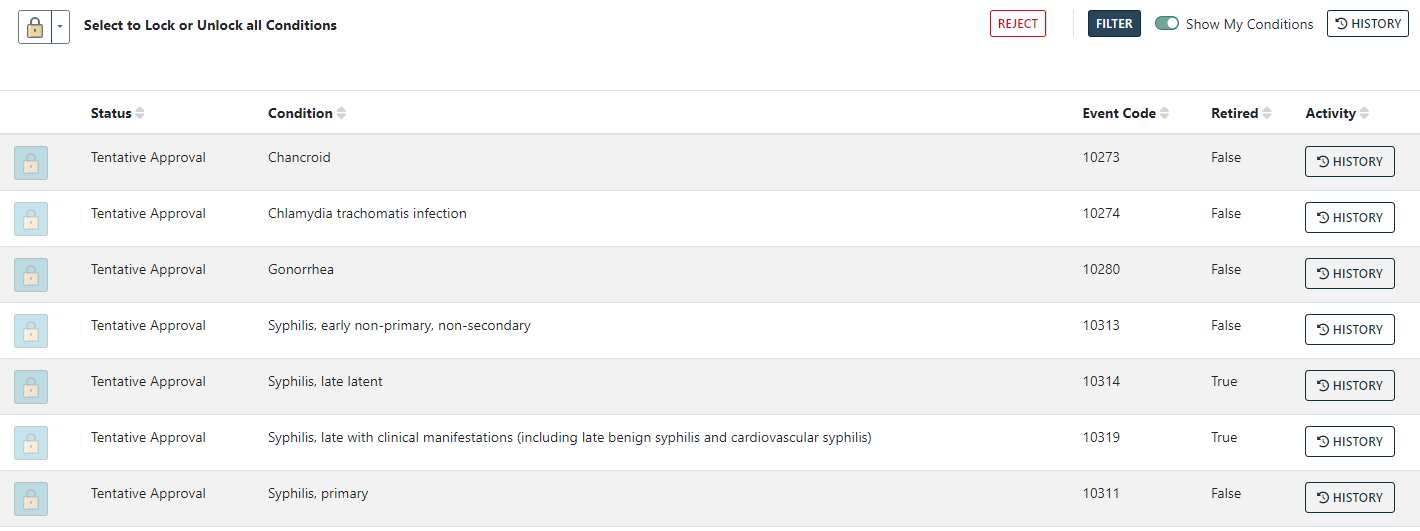 60
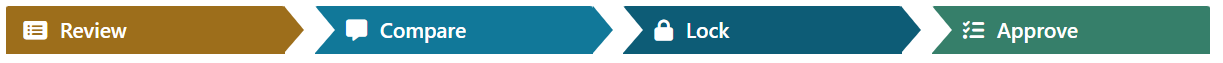 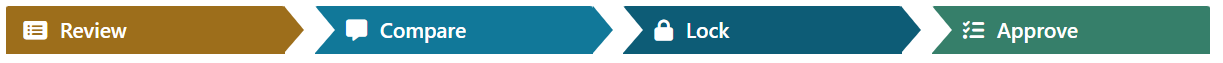 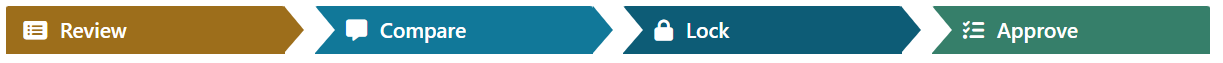 Lock: STD Manager Rejection
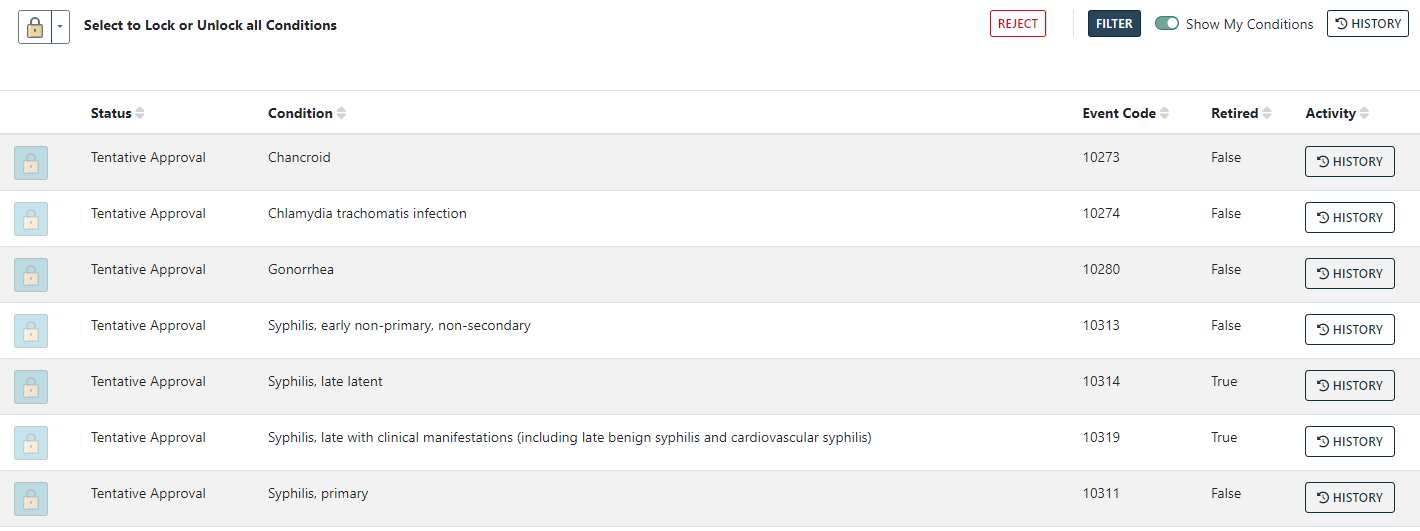 61
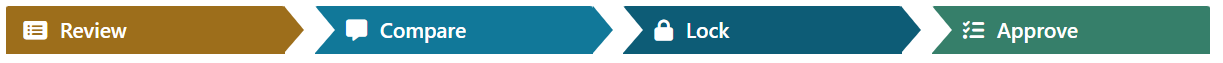 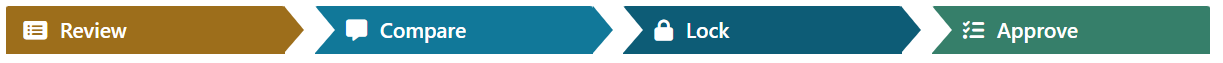 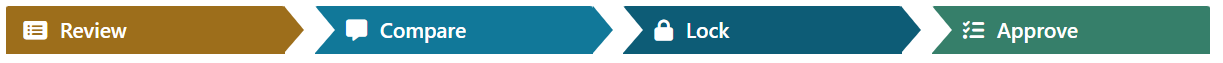 Lock: STD Manager Rejection
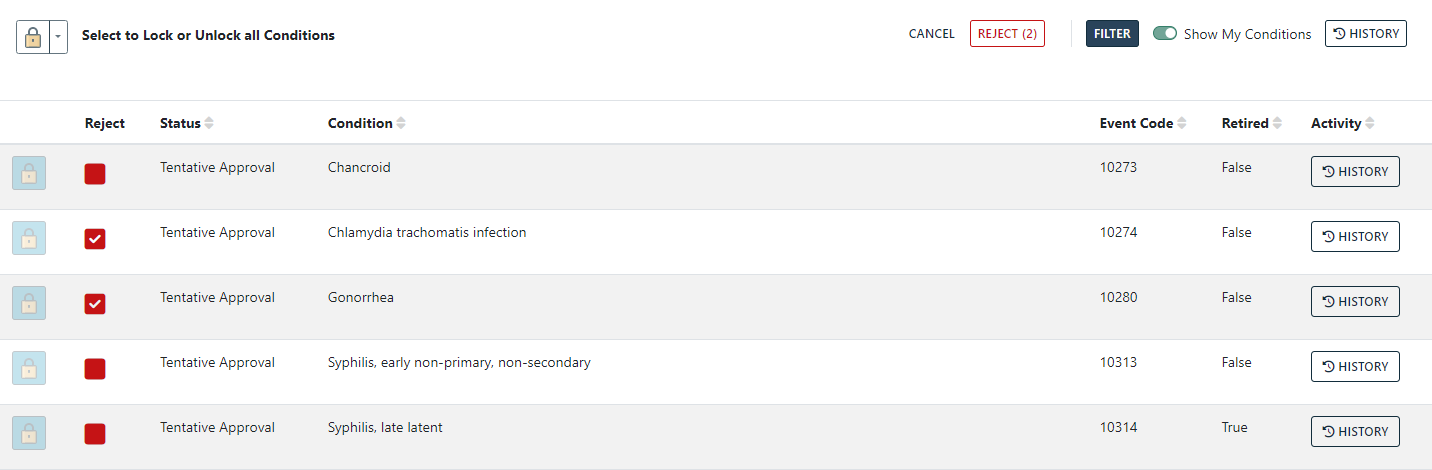 62
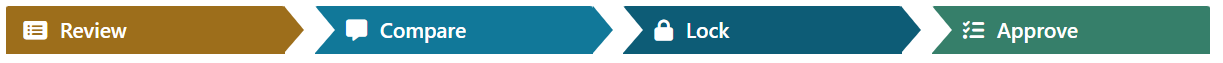 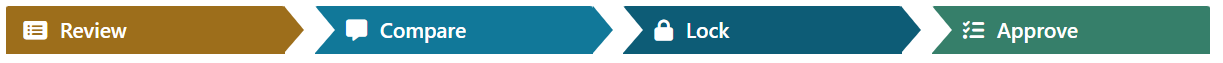 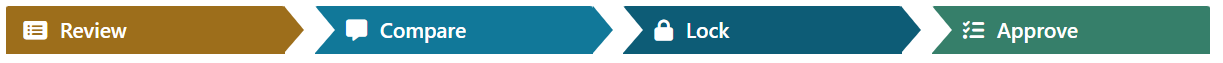 Lock: STD Manager Rejection
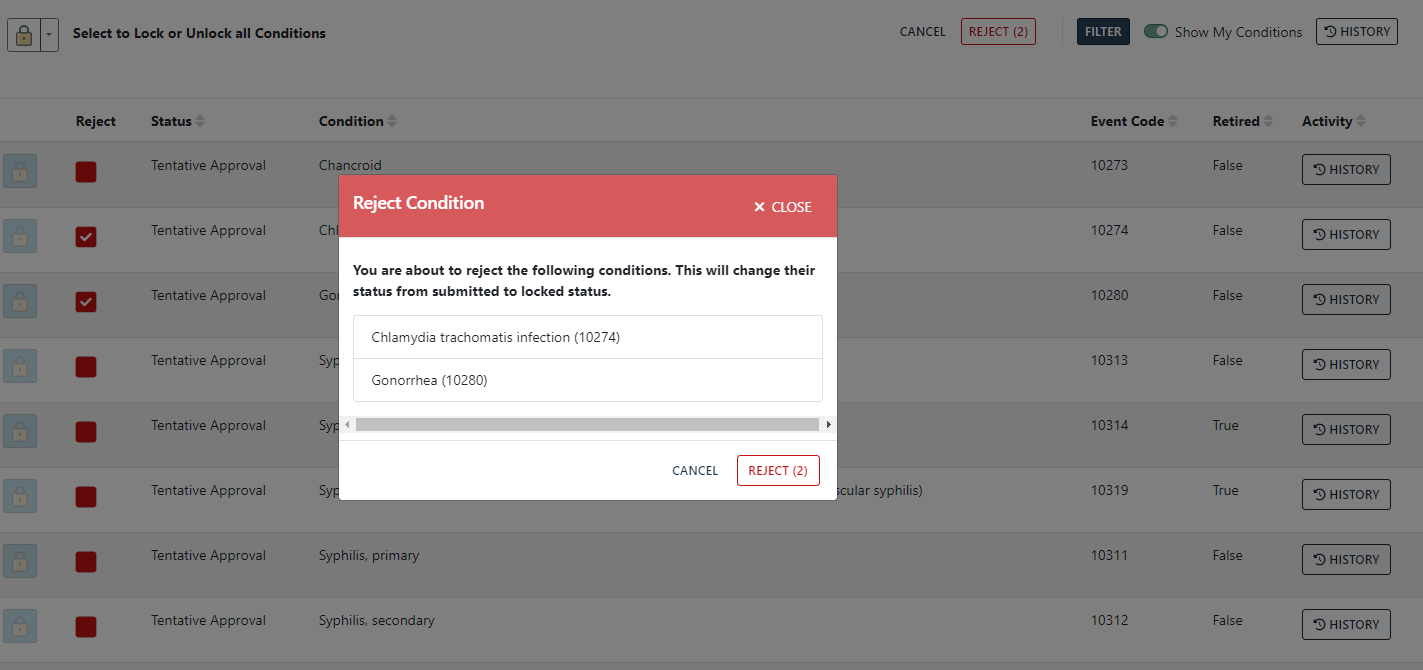 63
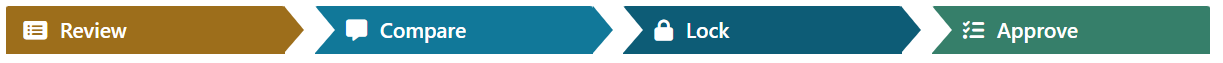 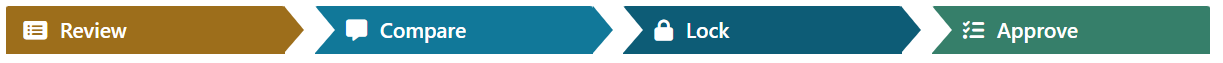 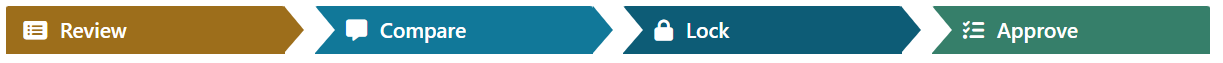 Lock: STD Manager Rejection
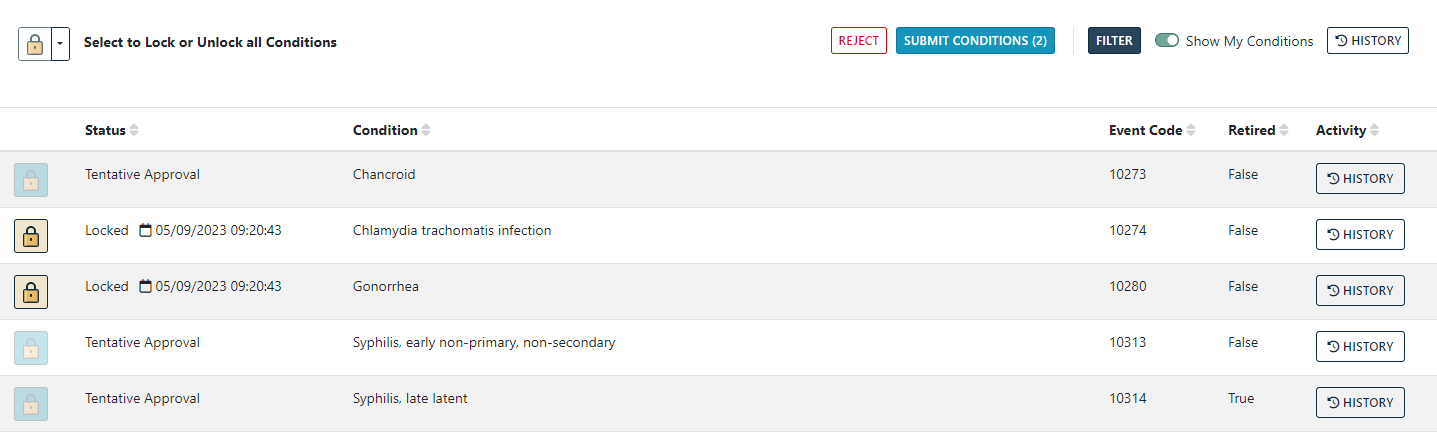 64
Approve: State/Territorial Epi Approval
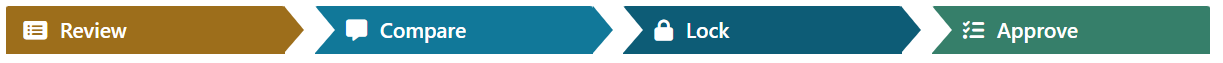 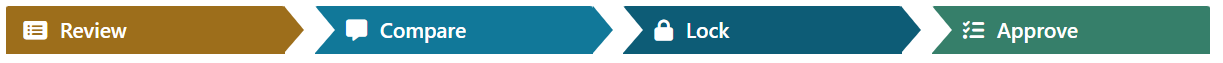 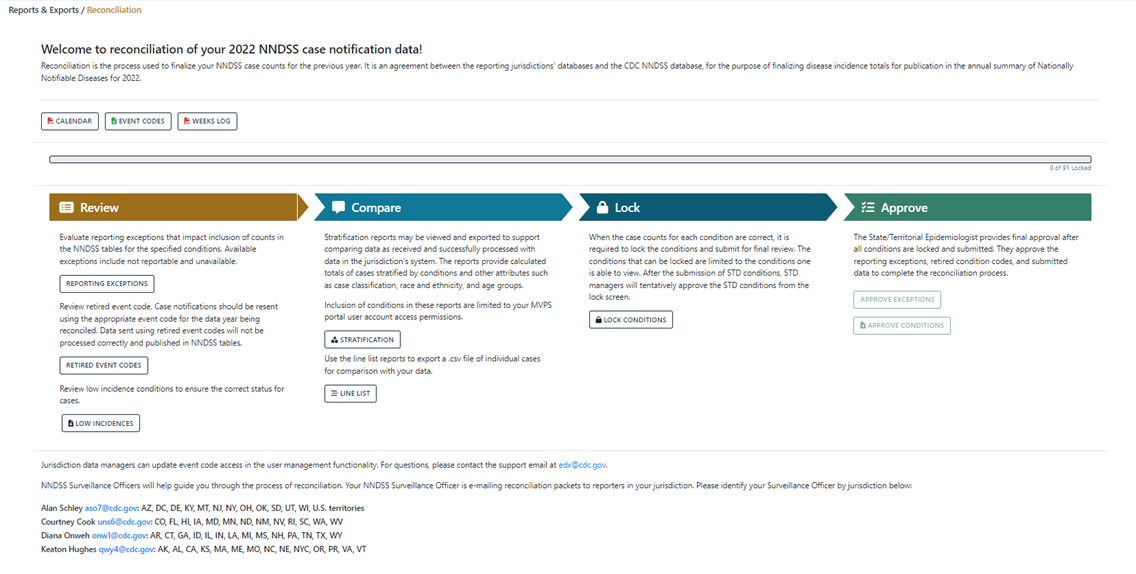 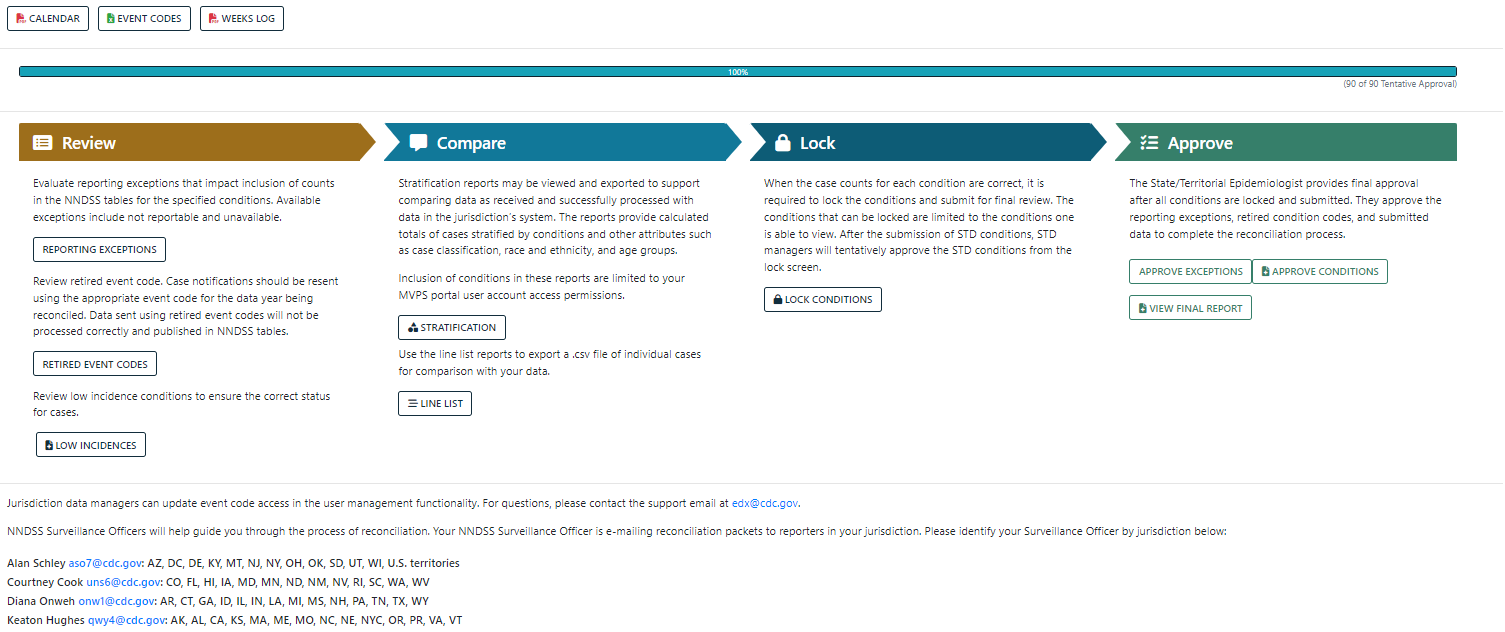 65
Approve: Approve Exceptions
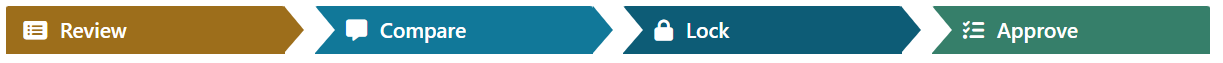 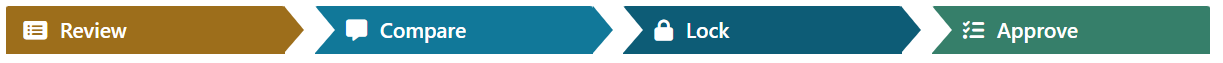 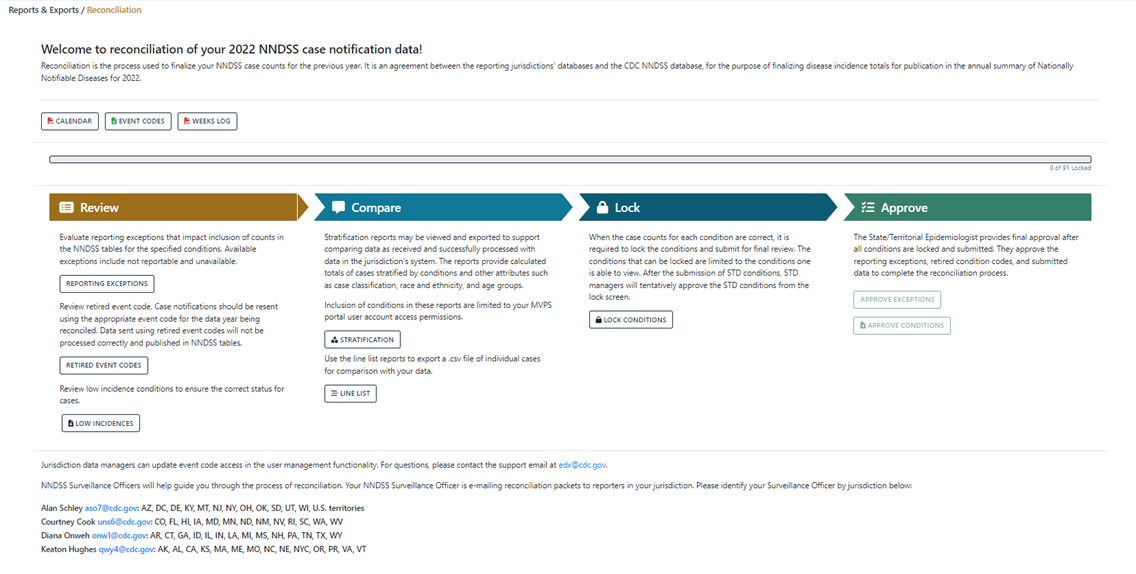 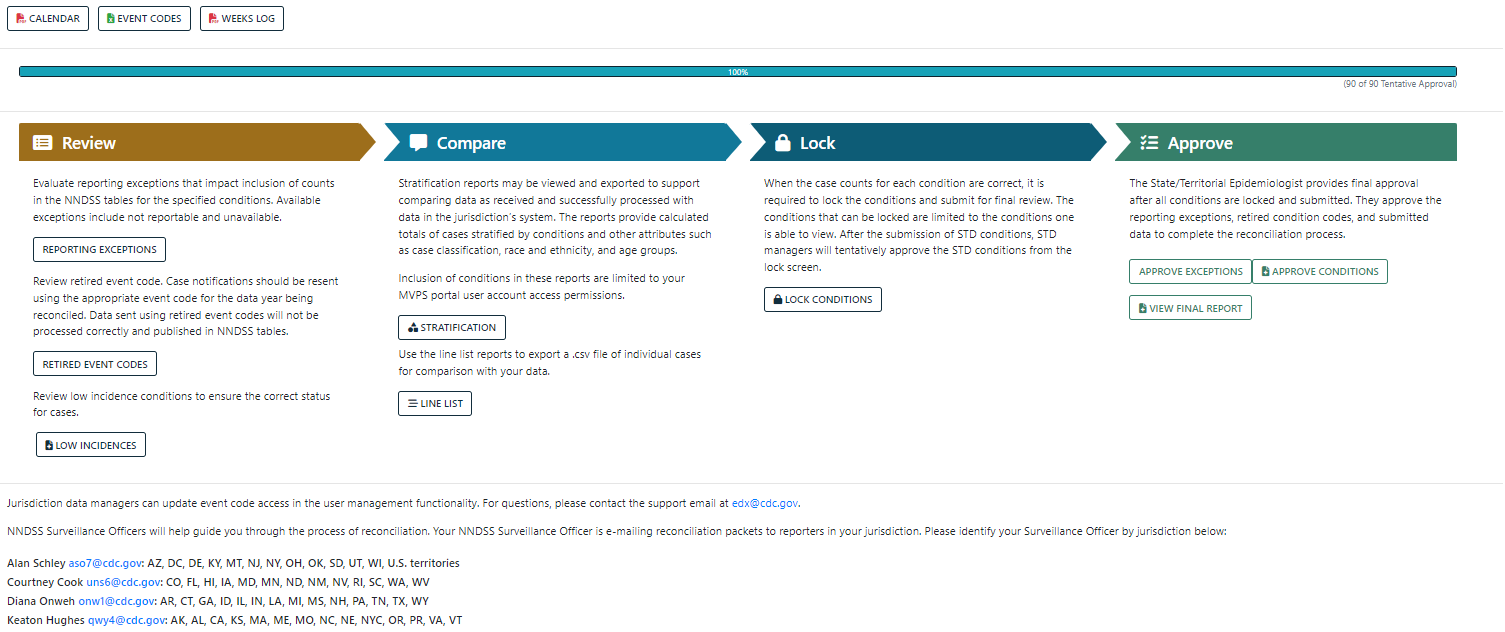 66
Approve: Approve Exceptions
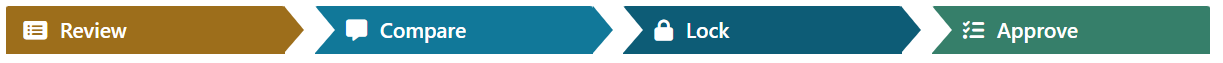 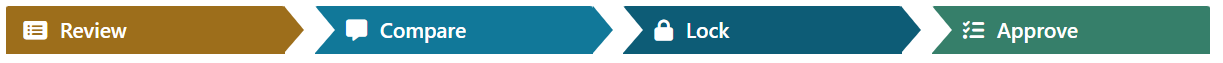 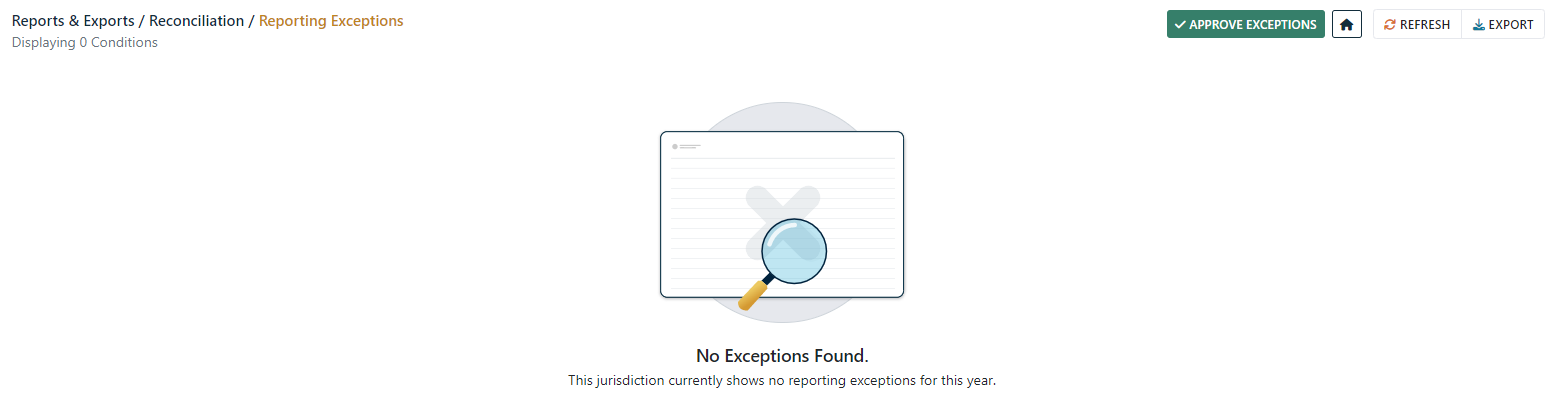 67
Approve: Approve Exceptions
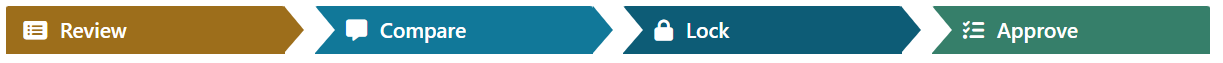 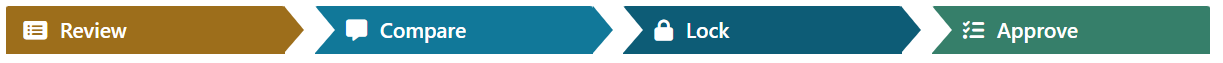 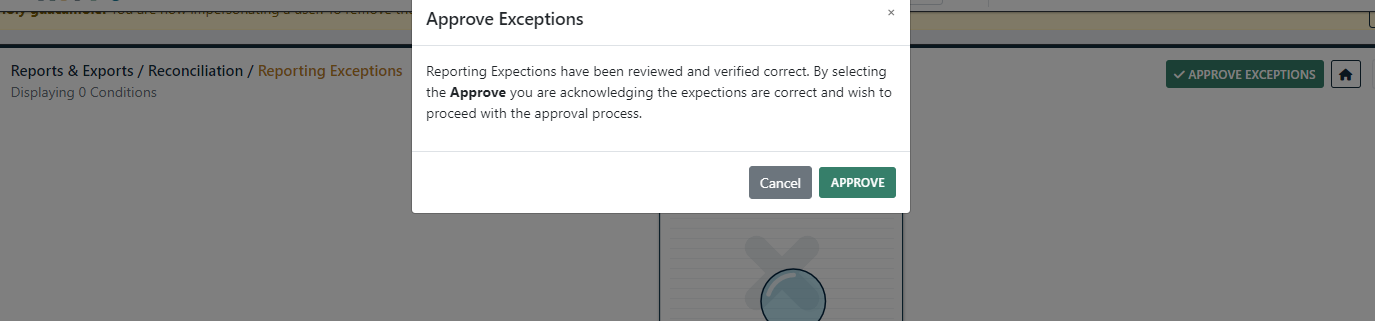 68
Approve: View Final Report
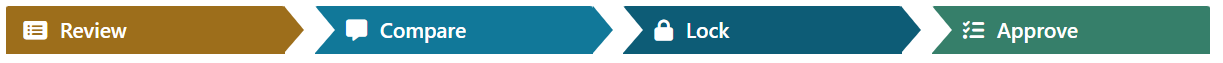 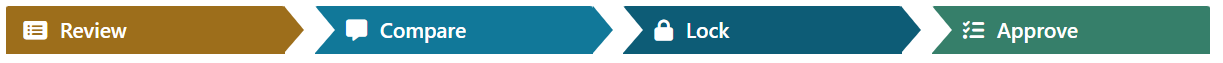 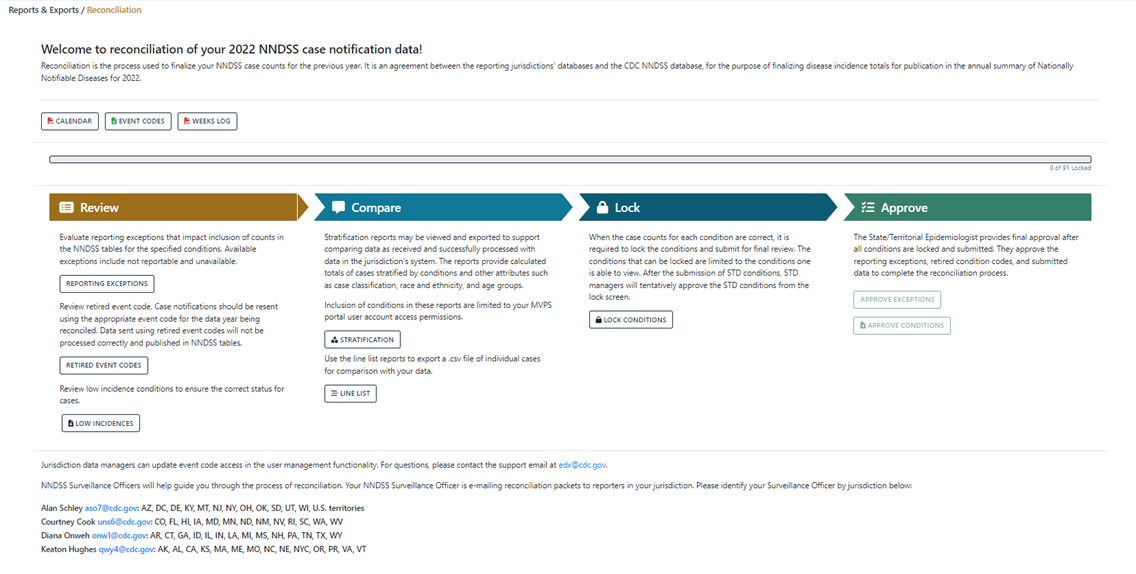 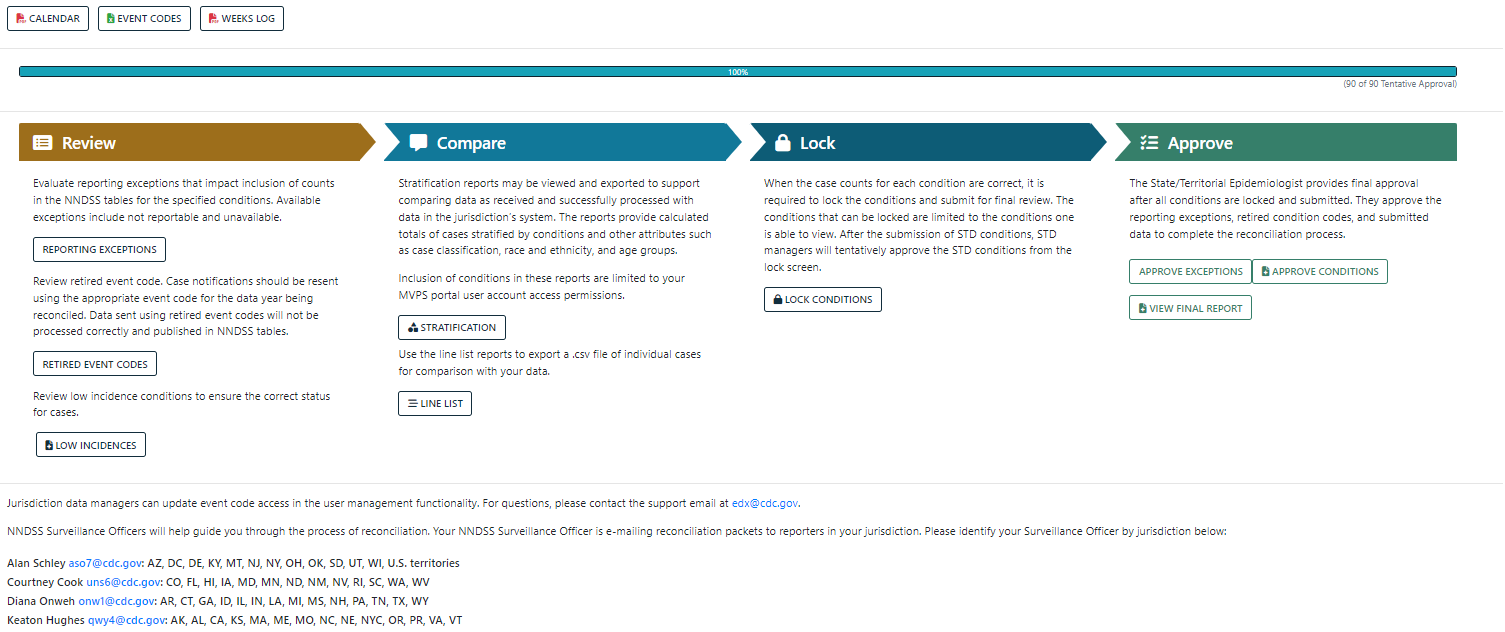 69
Approve: View Final Report
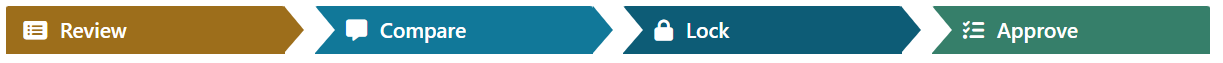 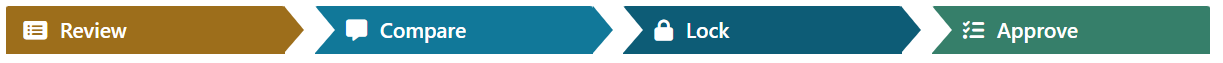 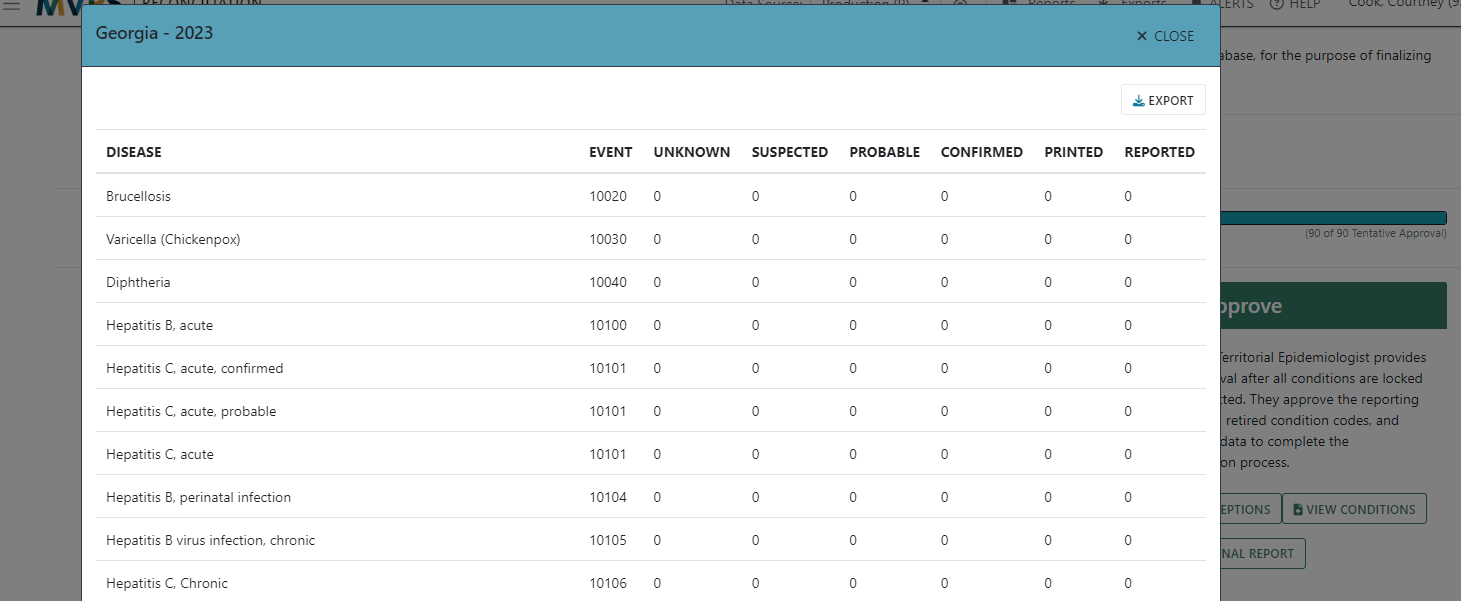 70
Approve: Approve Conditions
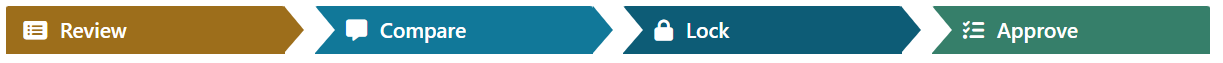 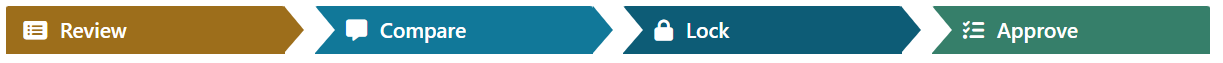 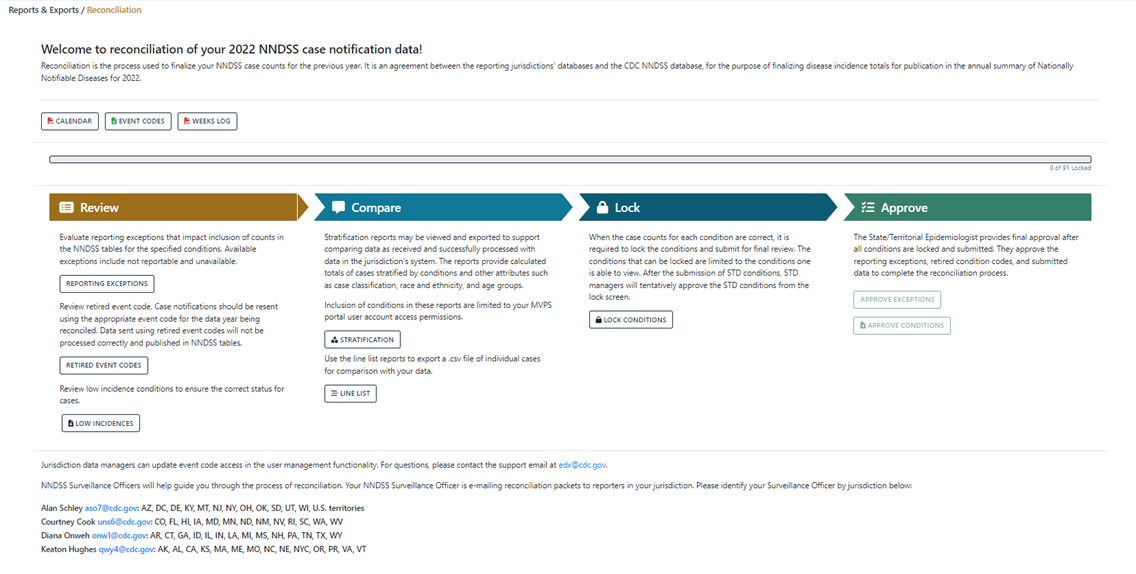 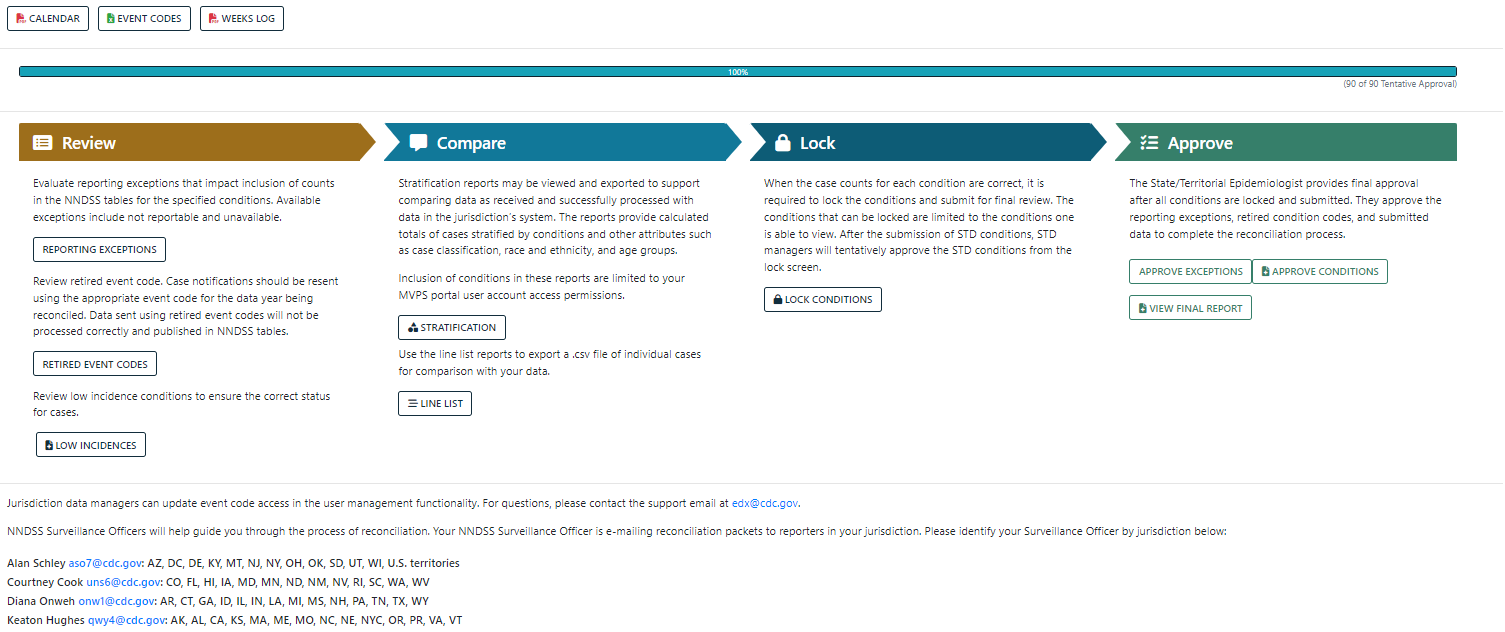 71
Approve: Approve Conditions
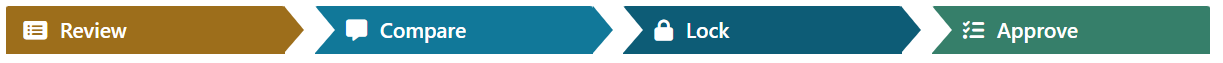 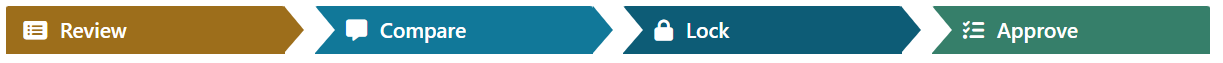 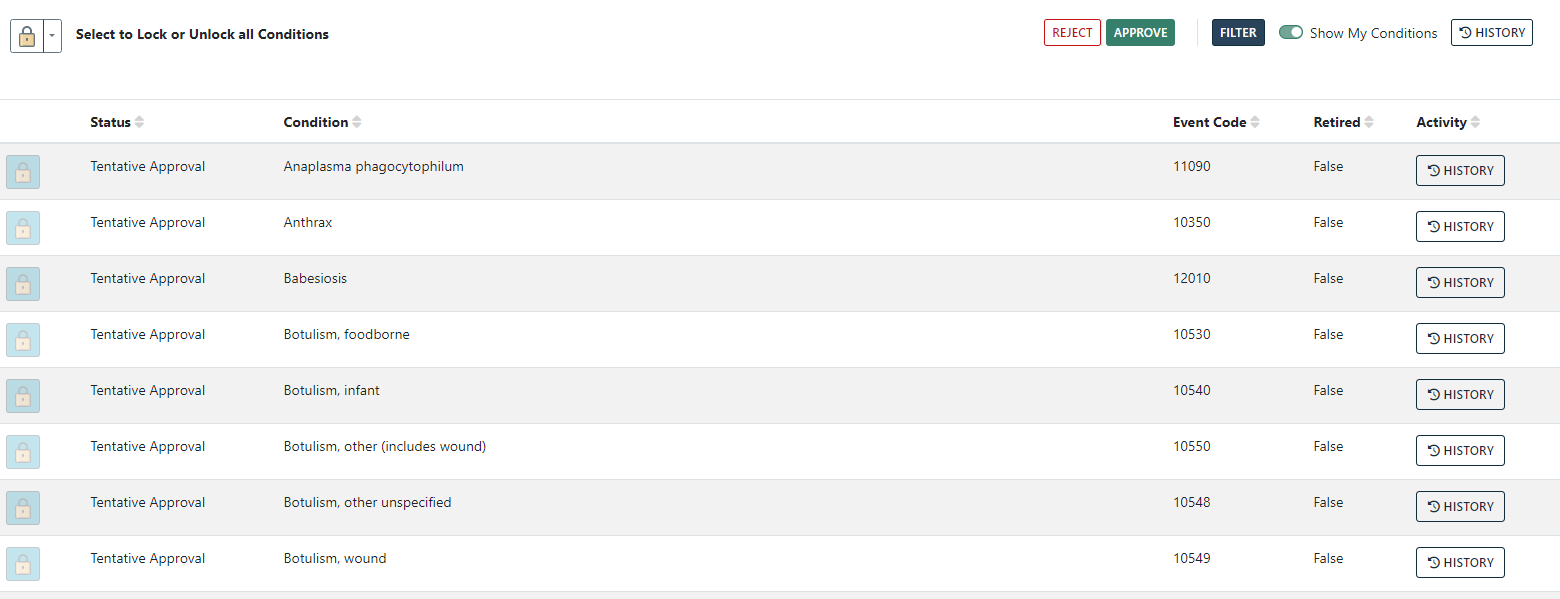 72
Approve: Approve Conditions
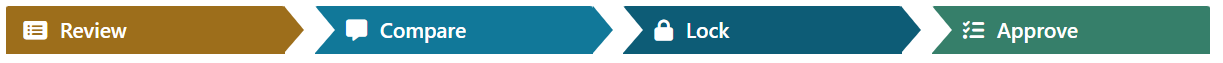 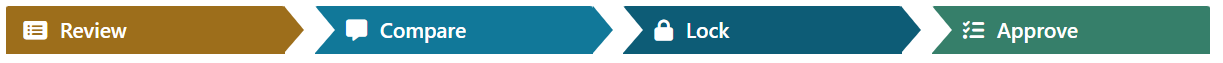 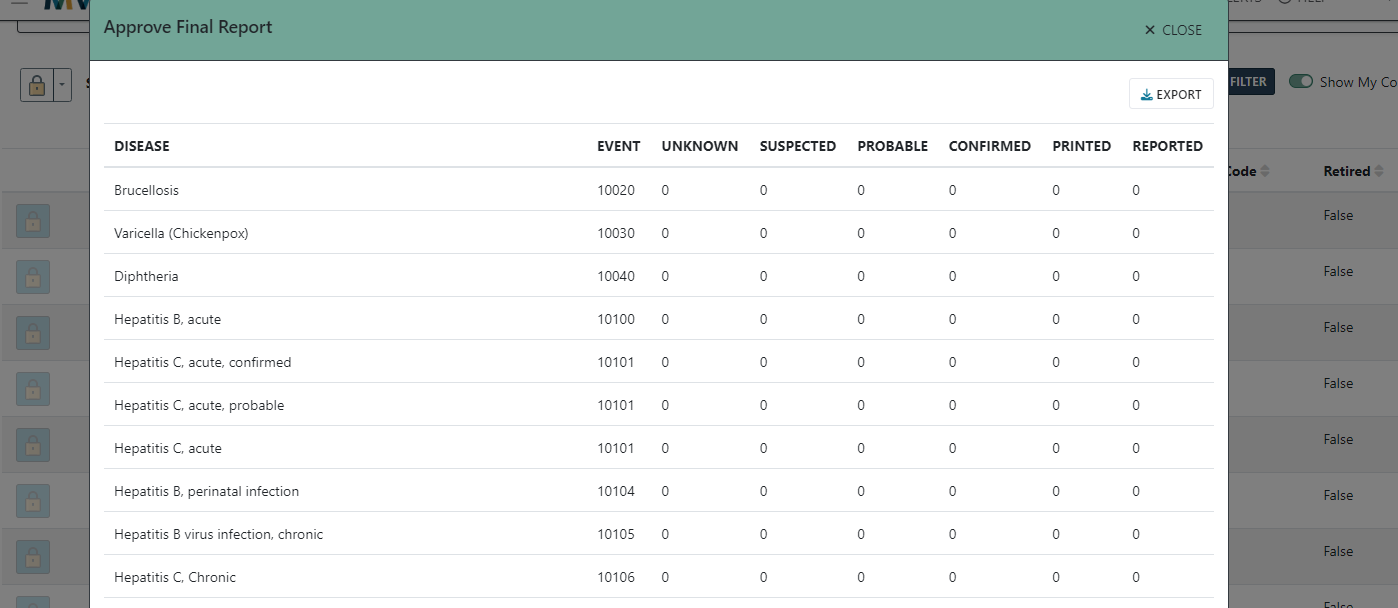 73
Approve: Approve Conditions
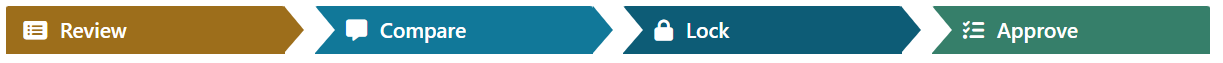 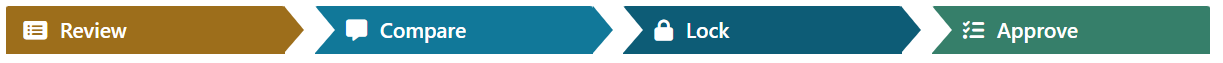 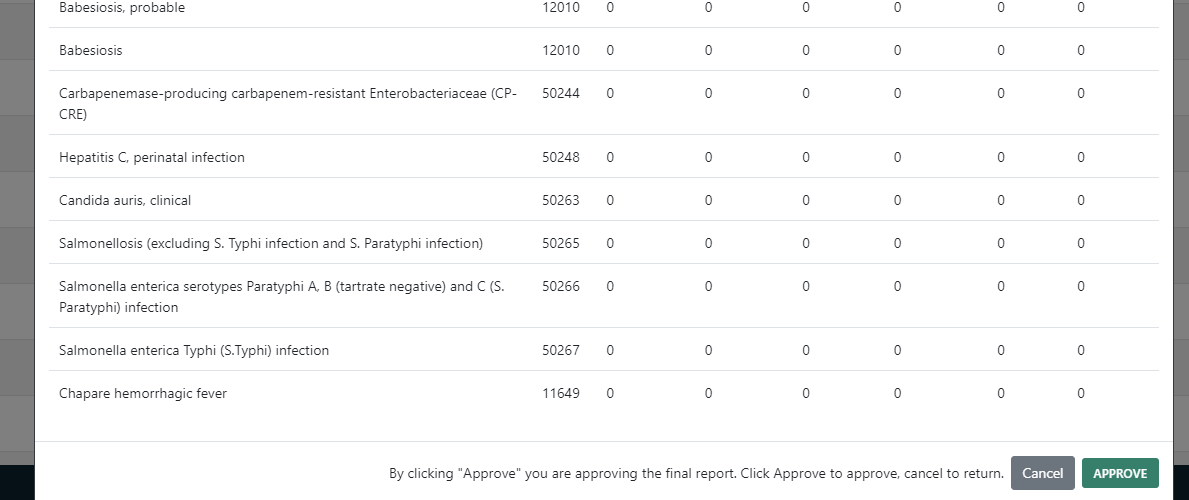 74
Steps For Finalizing STD and Congenital Syphilis Data
Melissa Pagaoa, MPH
Lead, Data Management Team
National Center for HIV, Viral Hepatitis, STD, and TB Prevention
STD data will be reconciled within the MVPS portal; Congenital syphilis will be reconciled with DSTDP
76
Additional Information
DSTDP will email sign off letters with final STD numbers to all territories and freely associated states (except for Puerto Rico) and final congenital syphilis numbers to all jurisdictions 
"Syphilis, unknown duration or late (10320)" combines event codes 10314, 10319, and 10320 in 2022 Stratification Reports 
Event codes listed separately in line list, lock page, and approval page
For STD and congenital syphilis-related data questions, please email: std_surv_inquiry@cdc.gov
77
Resources and Methods for Successful Reconciliation
Courtney Cook, MS
Epidemiologist
Office of Public Health Data, Surveillance, and Technology
Documents Available
Available in MVPS portal for easy access
Reconciliation User Guide
MMWR Week Ending Log
NNDSS Event Code List
Stratification Report Instructions
Reconciliation Production Calendar
79
Reconciliation User Guide
Provides step-by-step guidance on conducting the electronic reconciliation process in MVPS, as previously described
Defines user roles
Describes the basic steps of reconciliation and the detailed processes within each step
Review
Compare
Lock
Approve
80
Event Code List Example
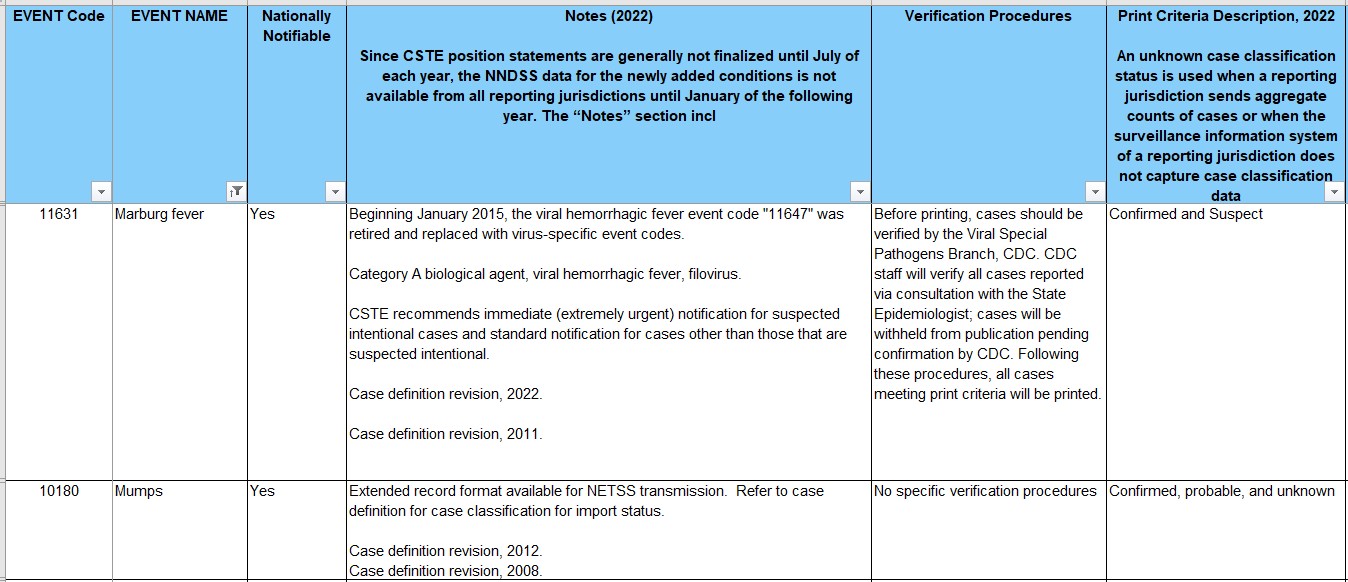 81
Stratification Report Instructions Example
New section!
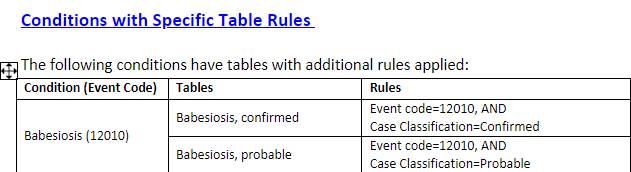 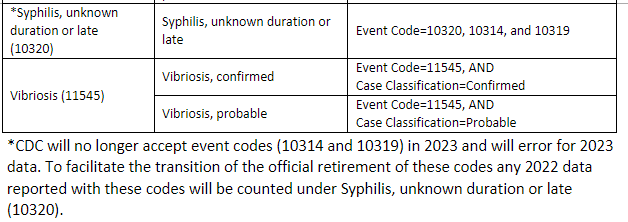 82
CDC Programs
Jurisdiction’s disease-specific subject matter experts can work with associated CDC program contacts to review or verify case numbers
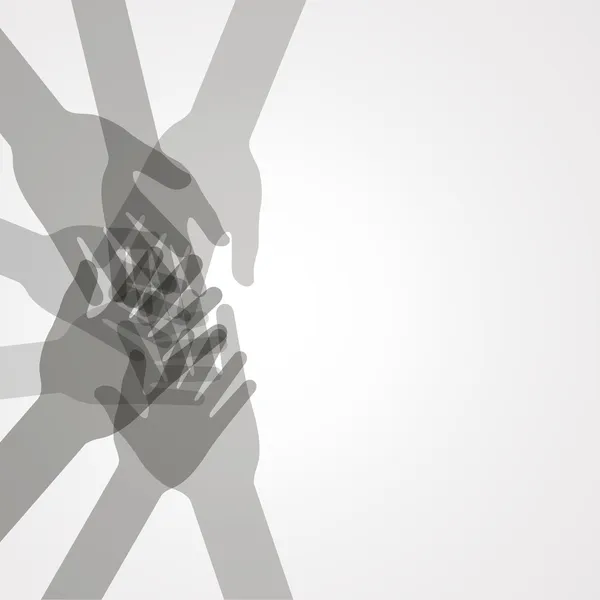 83
Functionalities in MVPS portal
Background querying allows reports to be prepared without waiting and applies to:
Case Listing
Case Summary
Delete a Case – Case Finder
Errors & Warnings

Line List and Stratification Reports are also downloaded in the background and previously prepared data is stored and retrievable going forward
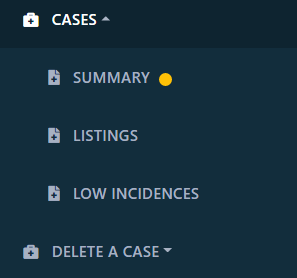 84
Functionalities in MVPS portal
The Errors & Warnings function allows you to see messages that have not successfully processed due to errors.
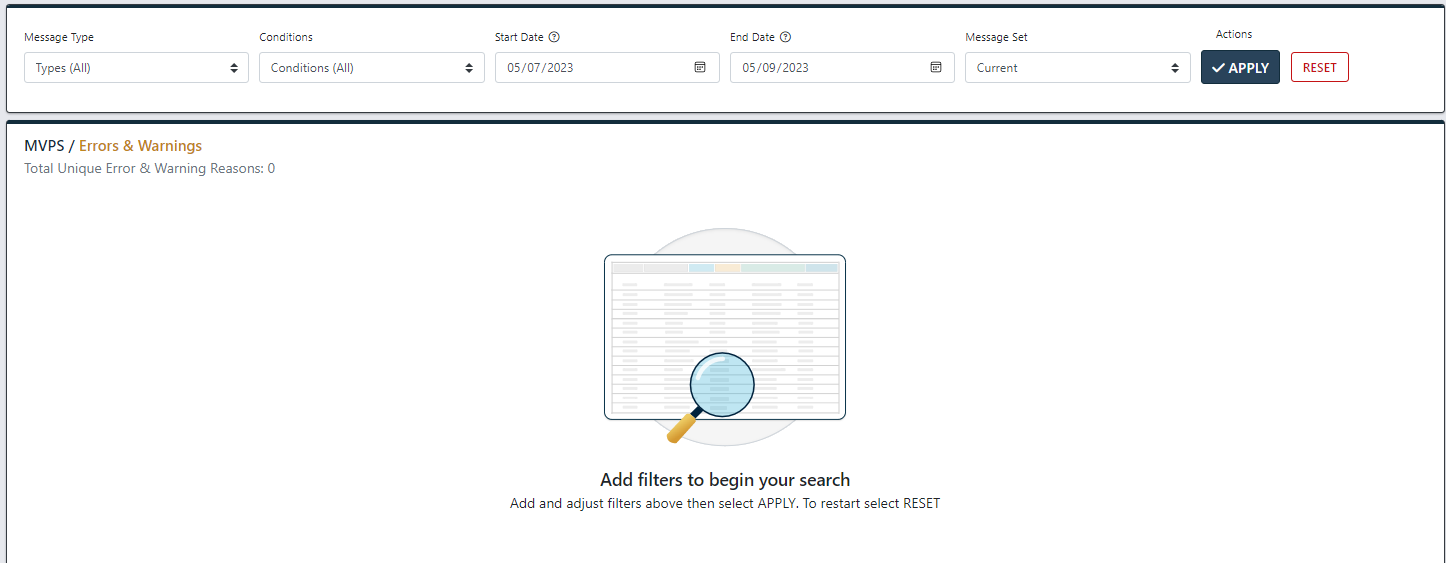 85
Functionalities in MVPS portal
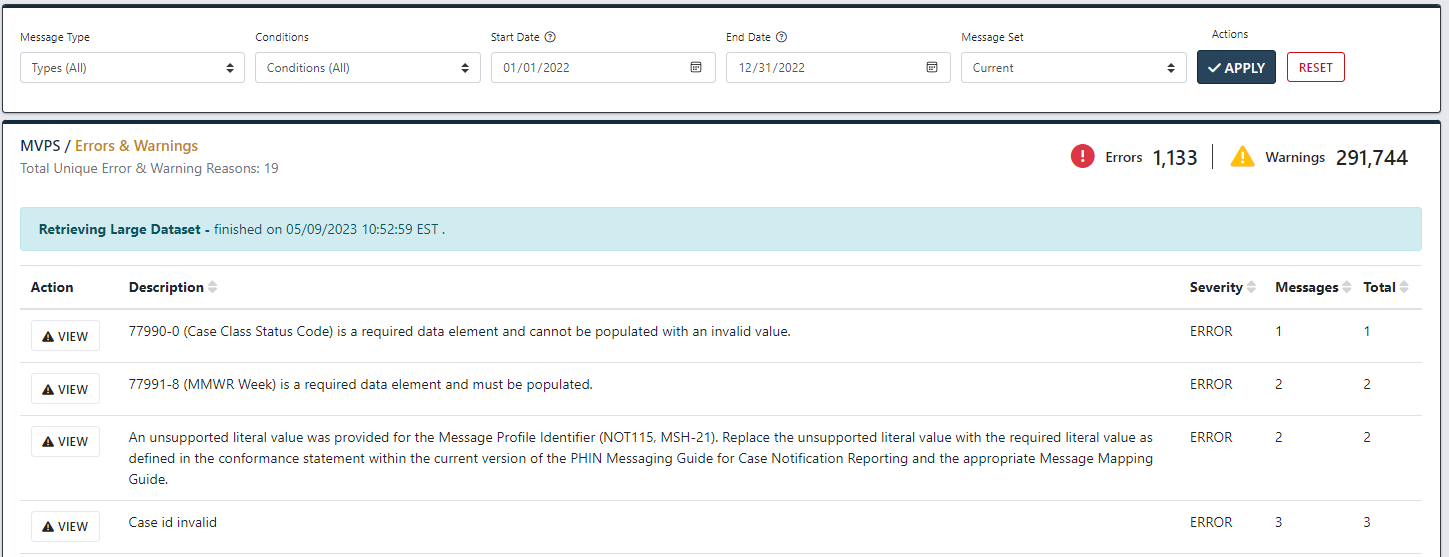 86
NNDSS Surveillance Officers
We are here and enjoy helping!
New process? Troubleshooting data not updating as expected? Timelines? Anything!!
Alan Schley (aso7@cdc.gov): AZ, DC, DE, KY, MT, NJ, NY, OH, OK, SD, UT, WI, U.S. territories 

Courtney Cook (uns6@cdc.gov): CO, FL, HI, IA, MD, MN, ND, NM, NV, RI, SC, WA, WV 

Diana Onweh (onw1@cdc.gov):  AR, CT, GA, ID, IL, IN, LA, MI, MS, NH, PA, TN, TX, WY 

Keaton Hughes (qwy4@cdc.gov): AK, AL, CA, KS, MA, ME, MO, NC, NE, NYC, OR, PR, VA, VT
87
EDX Mailbox
edx@cdc.gov
Subject line: 2022 reconciliation
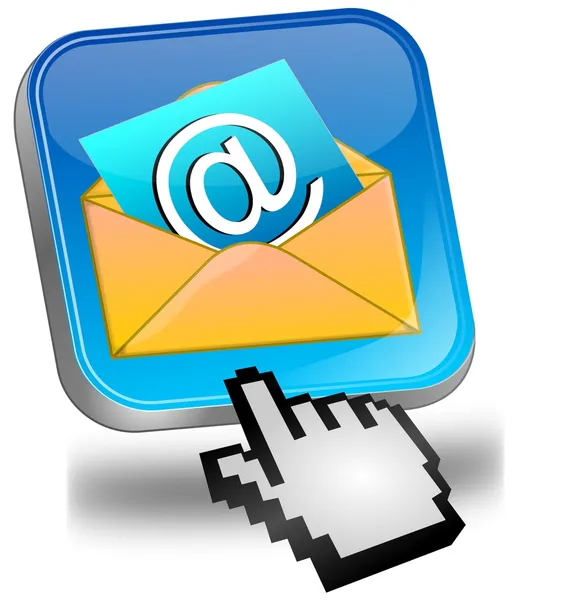 88
Finalization of 2022 NNDSS COVID-19 Annual Data
Process for 2022 NNDSS COVID-19 Data
Similar to previous years, final 2022 NNDSS data for COVID-19 will not be reconciled
CDC will collect aggregate case counts for confirmed and probable cases
CDC will provide an Excel worksheet with instructions to help you prepare your data
CDC will send an email (starting May 17) to the State/Territorial Epidemiologists with the link to the Epi Info™ web form to enter the data 
State/Territorial Epidemiologists will sign off on the aggregate counts in Epi Info™ 
CDC will use the aggregate counts in the 2022 annual NNDSS tables
90
COVID-19 Data for the 2022 Annual NNDSS Tables
2022 final NNDSS COVID-19 aggregate data are needed for confirmed and probable cases among U.S. residents for:
Total cases in jurisdiction
Month (based upon MMWR weeks)
Age group
Sex
Race and Hispanic ethnicity
States send data for all the above categories
U.S. territories send only total confirmed and probable cases 
Unknown or missing demographic and month data will be collected
91
Combined Race and Ethnicity Categories
Race and ethnicity will be collected in a combined table but will be presented separately in the published NNDSS tables
Cross tabulations of the following race categories with each of the Hispanic/Latino ethnicity values (Hispanic/Latino, non-Hispanic/Latino, and unknown/missing Hispanic/Latino ethnicity) are as follows:
Native American or Alaska Native
Black or African American
White
Asian
Native Hawaiian or Other Pacific Islander
Other or multi-race
Unknown or missing race
92
Race Categories
These race categories are different from race in the NETSS* record layout:
Asian and Native Hawaiian or Other Pacific Islander are separate categories
If a person has multiple races, only count the case under the “Other or multi-race” category
In the 2022 NNDSS tables, race and ethnicity data will be presented separately, just as they appear in the 2019 NNDSS annual tables
*NETSS:  National Electronic Telecommunications System for Surveillance
93
Epi Info™ Web Form for 2022 Final NNDSS COVID-19 Aggregate Data
To allow for secure data entry, CDC will provide a unique Epi Info™ web form link to each State/Territorial Epidemiologist
Enter requested data into the form and ensure the State or Territorial Epidemiologist reviews and approves the data
Coordinate within your jurisdiction on who should enter aggregate 2022 COVID-19 data into the form
Note: Different people can enter different components of the data, but only one person should enter data at a time
If multiple people enter data at the same time, one person may overwrite the changes of another
94
NNDSS COVID-19 Epi Info™ Web Form
After the data entry is complete, the State or Territorial Epidemiologist can use the link to the Epi Info™ form to review, approve, and submit the final 2022 NNDSS COVID-19 data
Do not click the “Submit” button until all data have been entered, reviewed, and approved by the State/Territorial Epidemiologist

Remember: Although the link can be shared, only one person at a time should enter data in the form

Questions or prematurely submitted the data? 
Email edx@cdc.gov with the subject “2022 final NNDSS COVID-19 data”
95
CDC Review of Final Counts
CDC review of final counts will include: 
Comparing submitted 2022 NNDSS COVID-19 aggregate data to:
Aggregate case counts submitted by jurisdictions to the response (or pulled from websites)
Line-level data sent through NNDSS and/or CSV upload to DCIPHER
Identifying potential data entry errors or transposition of data across fields
In the Epi Info™ web form, enter the name and email of the person CDC should contact for questions
96
Timeline: 2022 Final NNDSS COVID-19 Aggregate Data
By Friday, August 25, 2023
Jurisdictions should enter their data into the Epi Info™ web form 
State/Territorial Epidemiologist should approve the case counts for the 2022 NNDSS COVID-19 data in the Epi Info™ web form 
The finalized information and sign-off should be submitted through the Epi Info™ web form
97
Q & A
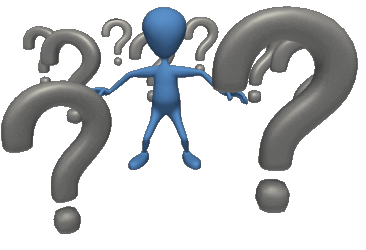 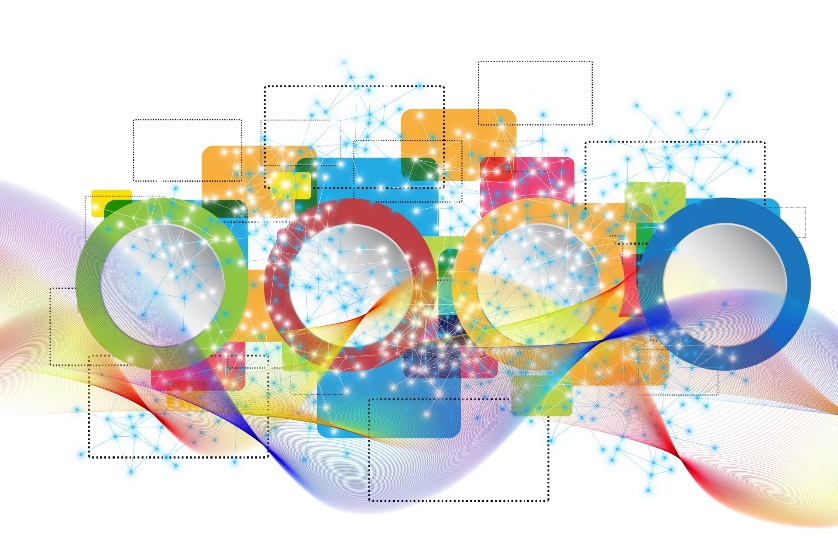 Join Us…
Next NNDSS eSHARE
May 25, 2023, from 3:00-4:00 ET 


Topic: Reconciliation and Finalization of 2022 NNDSS Mpox Annual Data
Thank you!
N
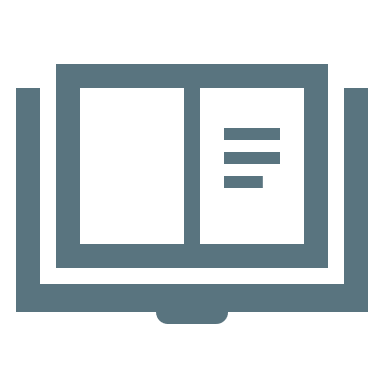 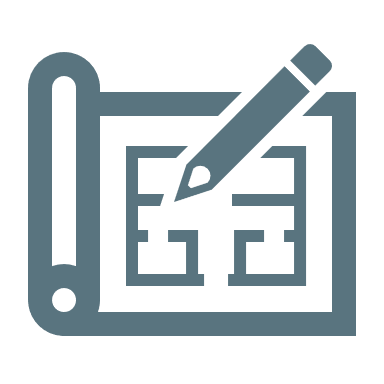 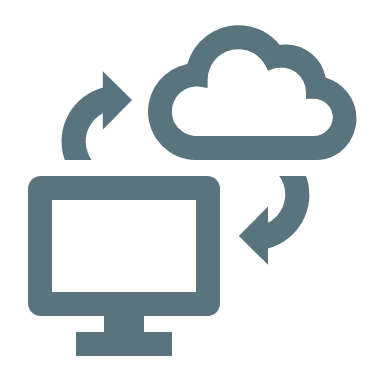 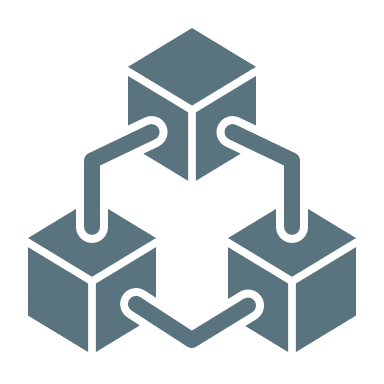 Subscribe to Case Surveillance News
Access NNDSS’ Technical Resource Center
Email edx@cdc.gov for technical help
Learn about case surveillance modernization